Study site 2022
Area: Fen 5 ha, site 1 ha
36 plots in 12 spatial blocks

Mean temperatures
Annual 0.9 °C
January -11.4 °C
July 16.5 °C

Total annual precipitation
528.8 mm

Plot-scale pH
6.74–7.38
Mean: 7.0

Water table depth
-9.3 cm–7.0 cm
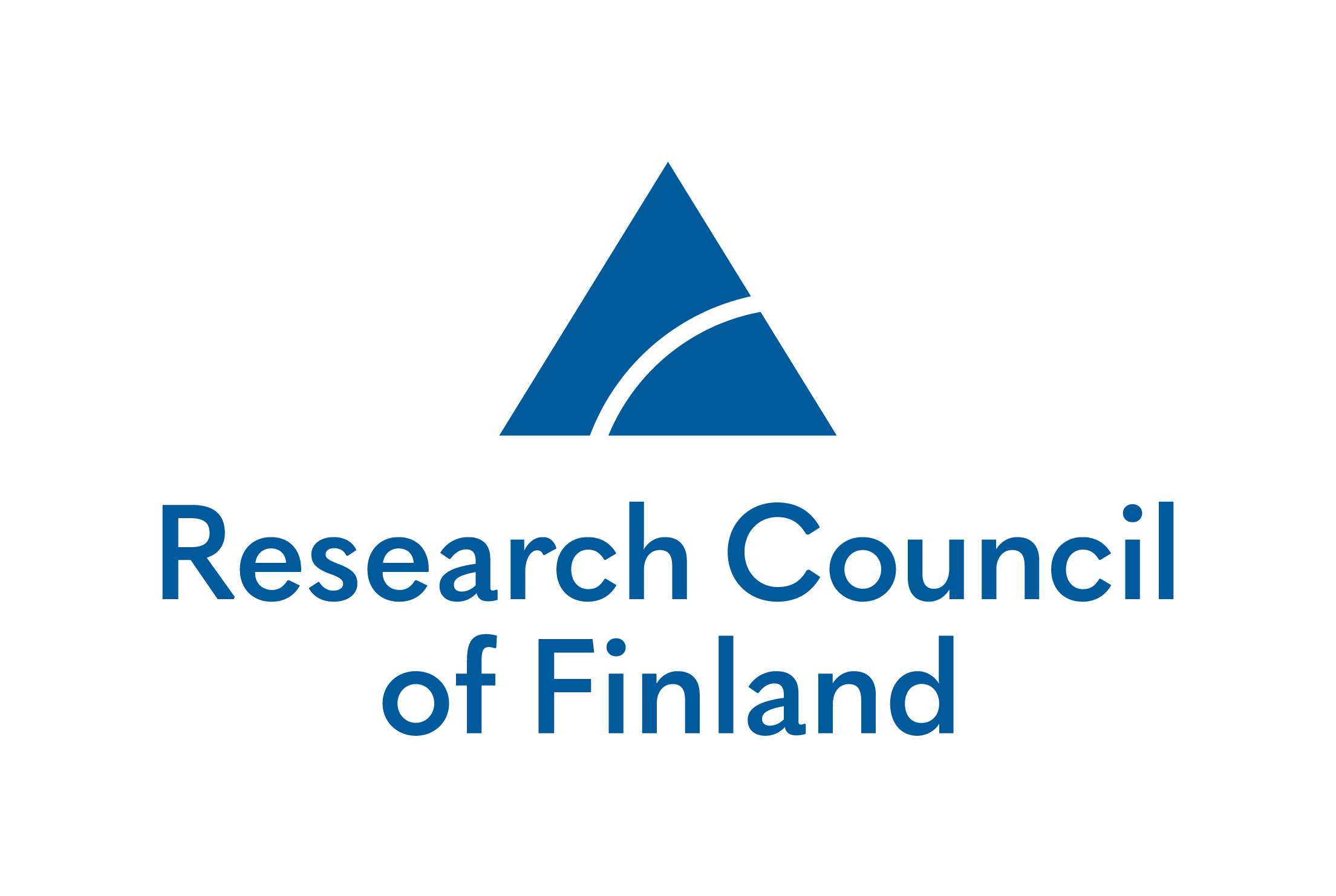 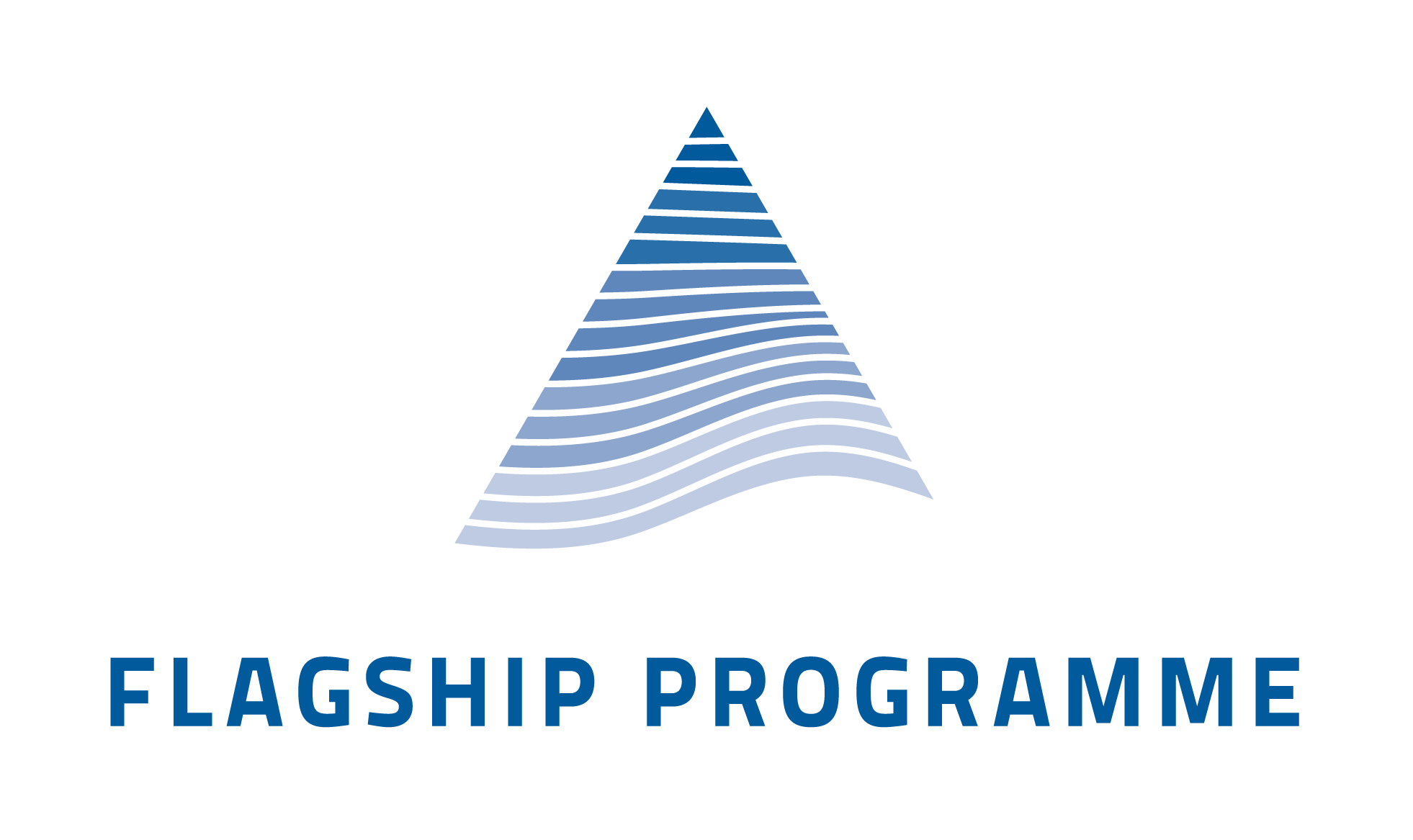 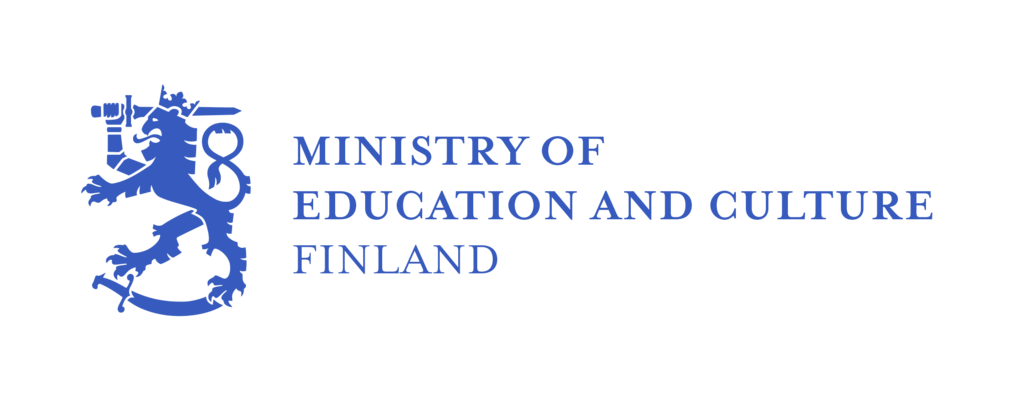 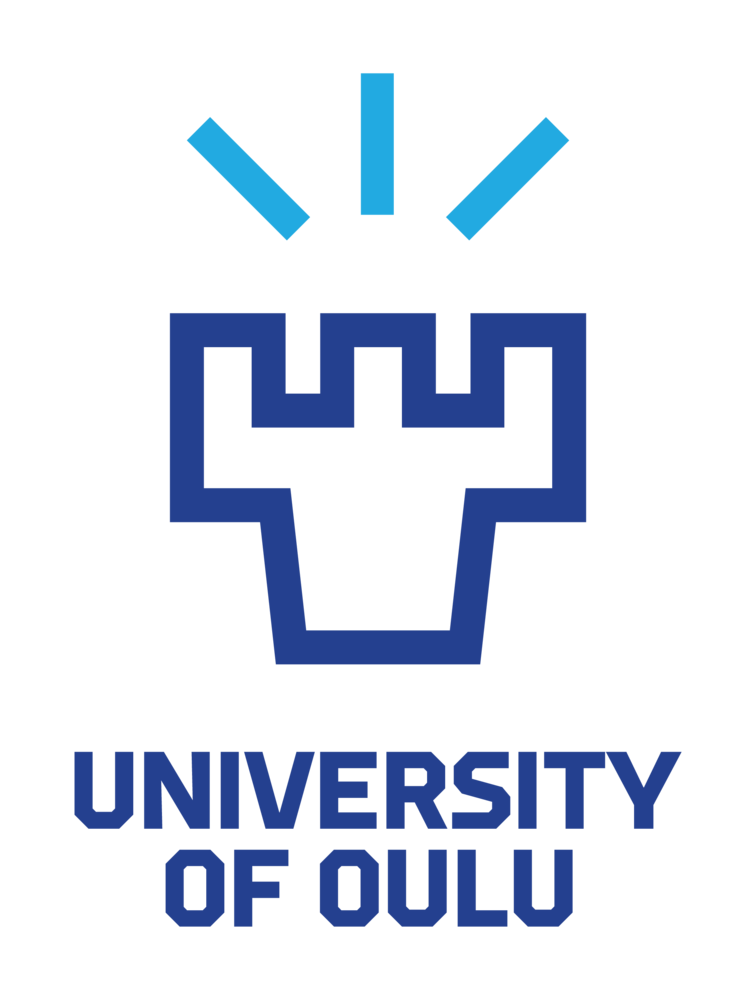 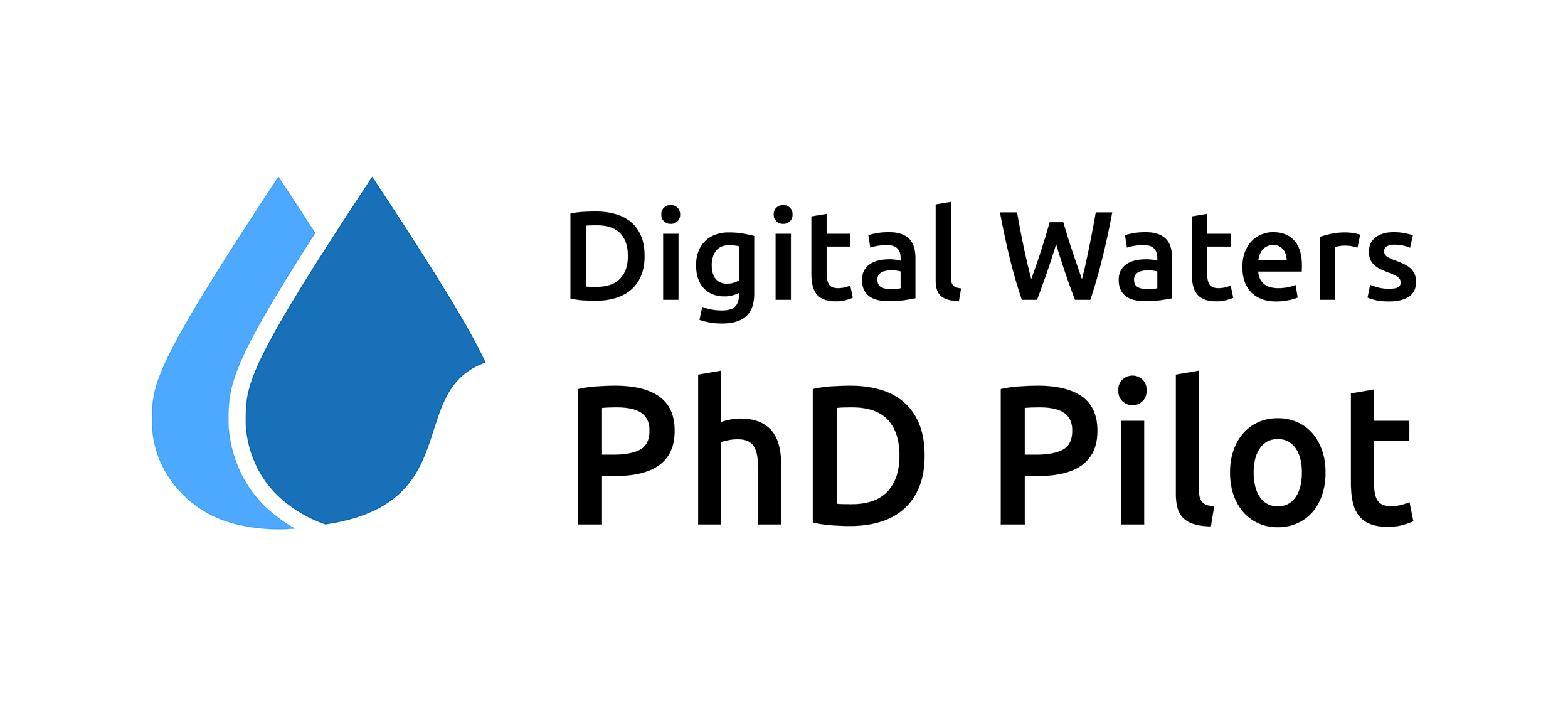 Orthomosaic © Petra Korhonen 2024
Studied environmental variables
Water table depth
Soil temperature at 5 cm depth
Peat layer thickness
Pore-water chemistry
pH, DOC, DIC, DON, NH4, NO2 + NO3
Litter coverage
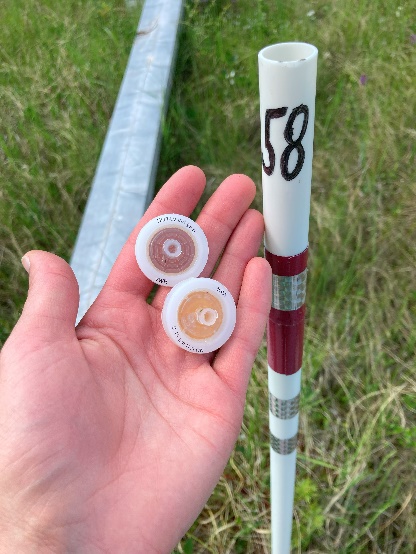 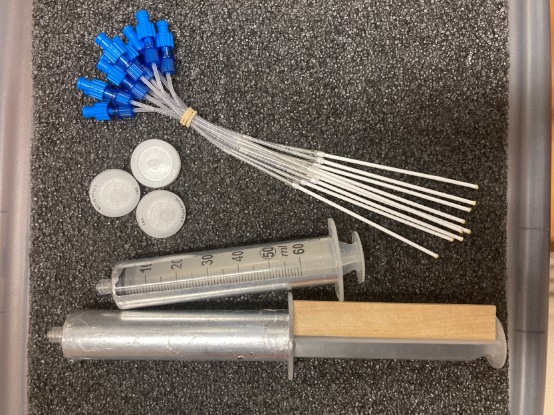 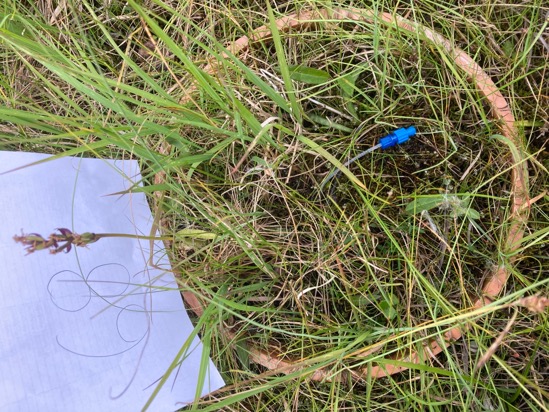 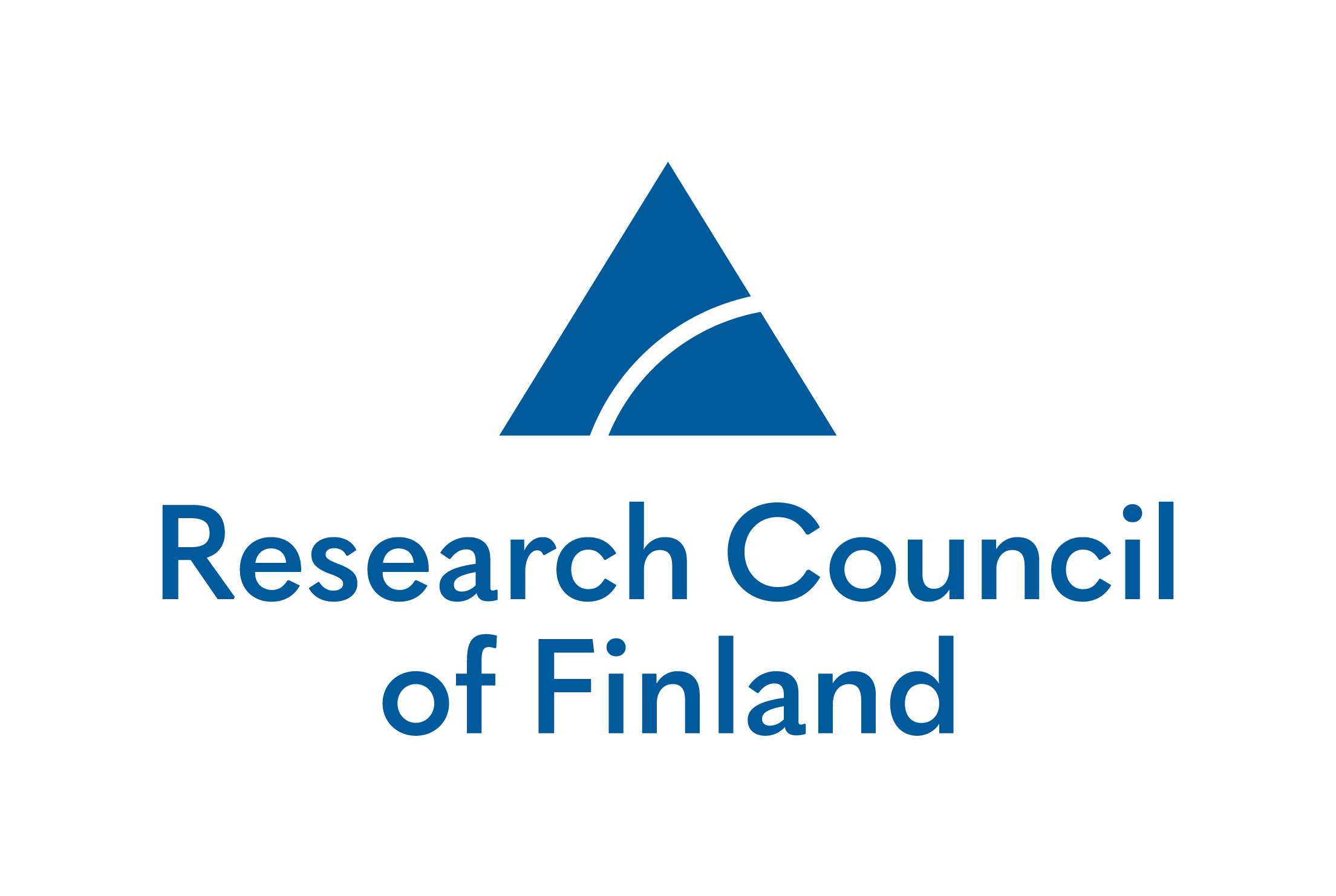 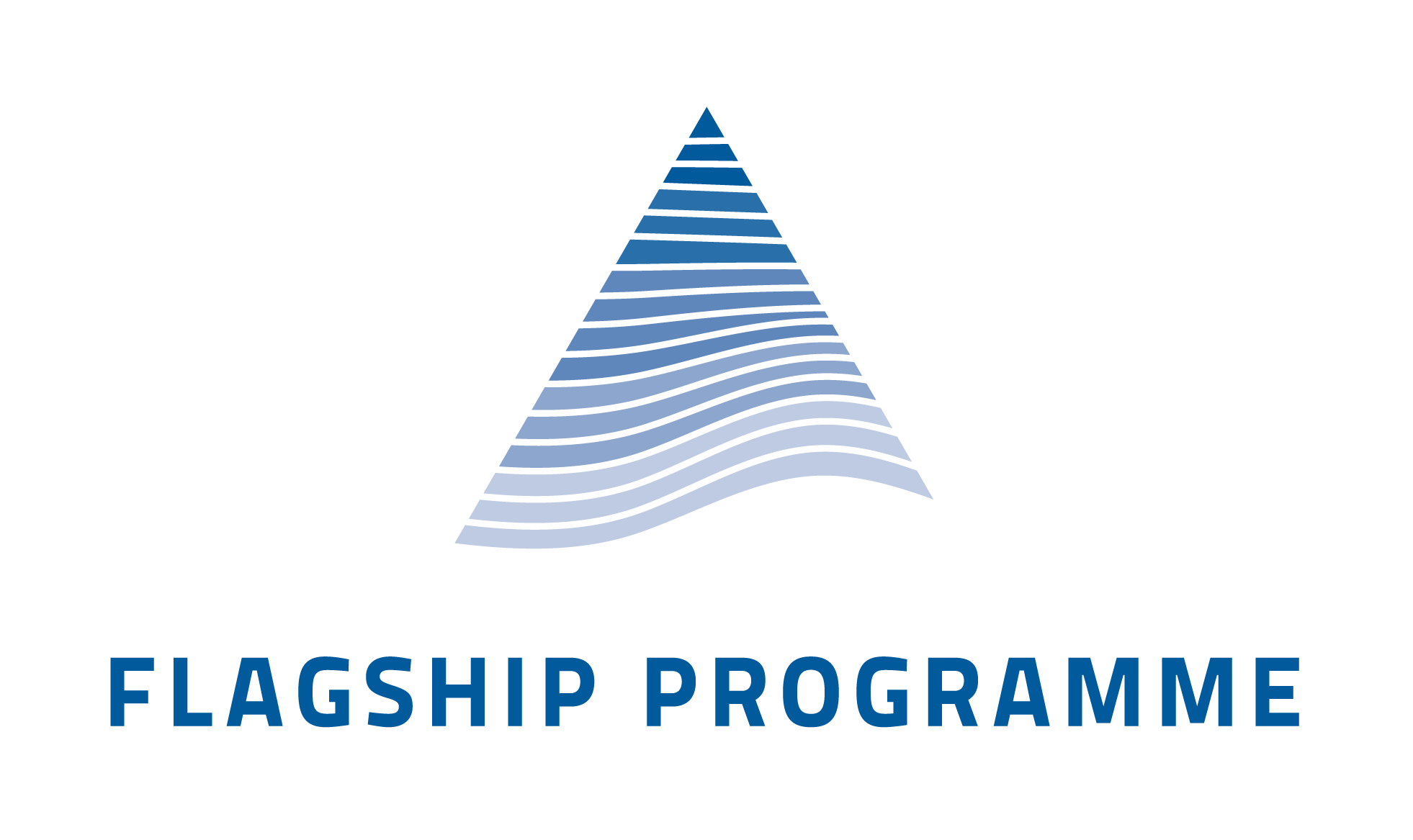 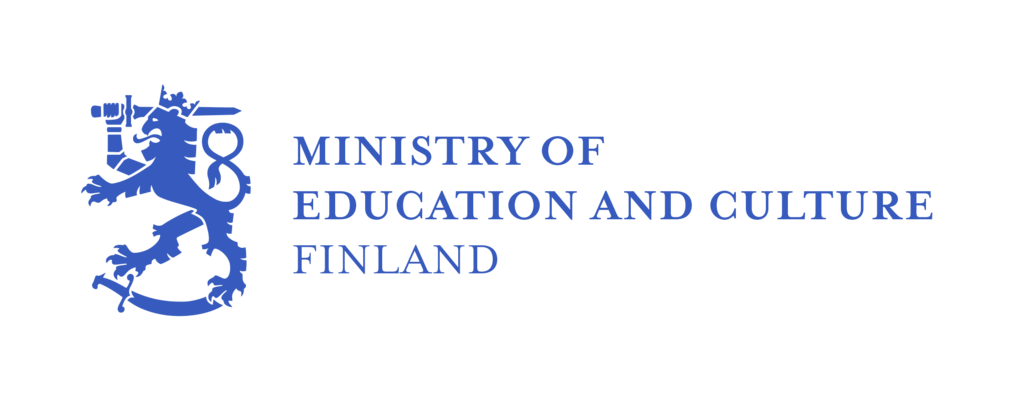 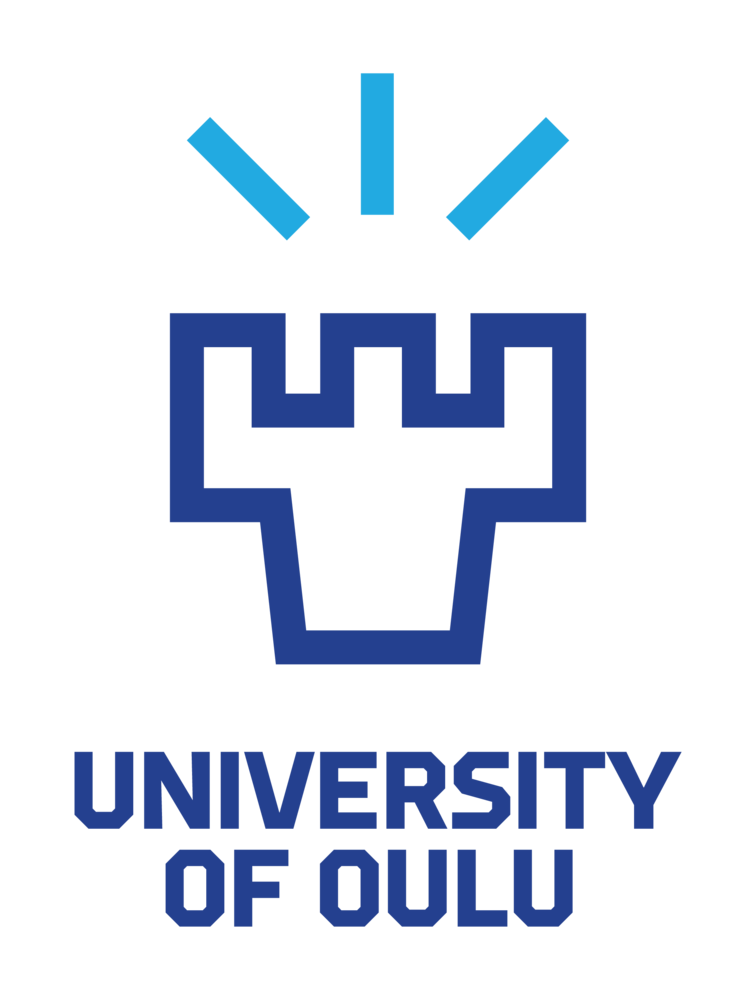 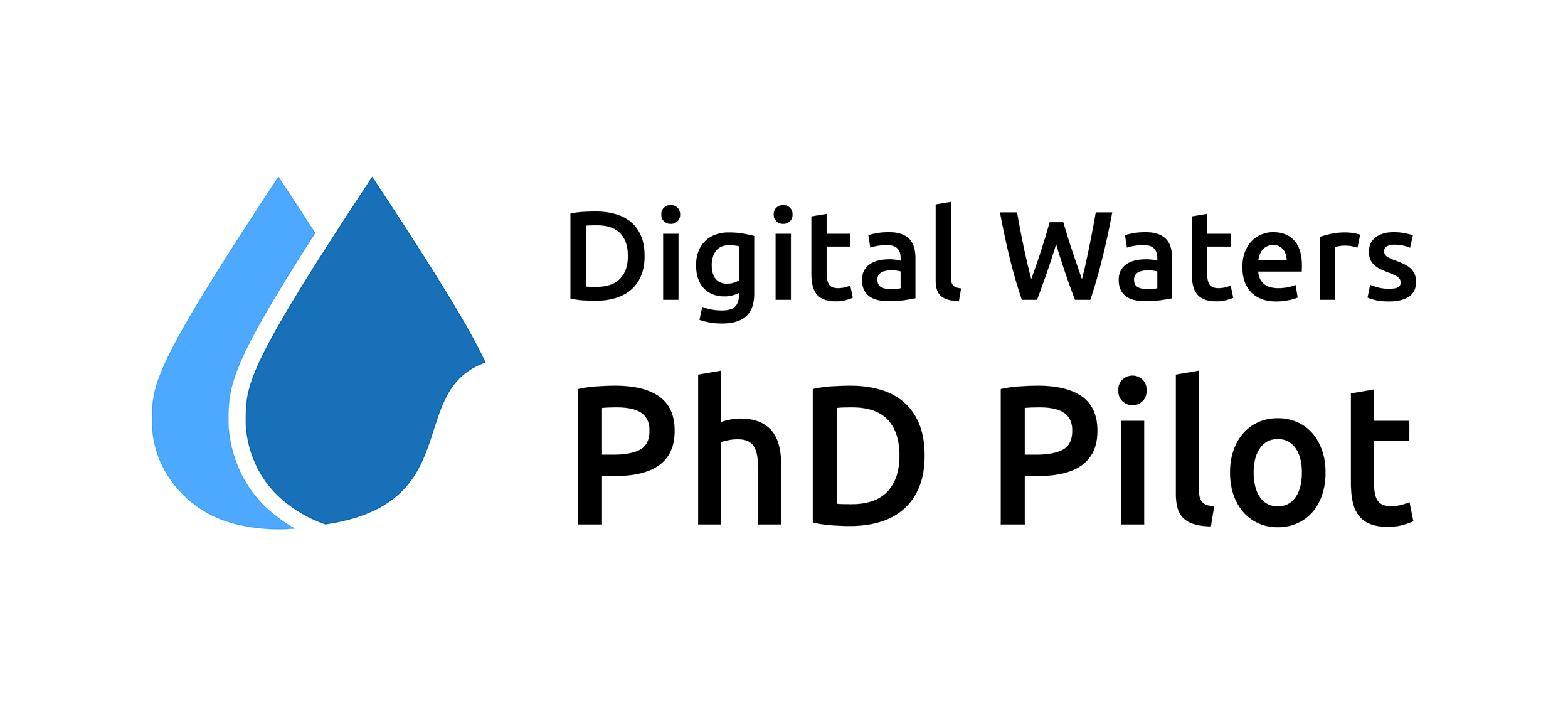 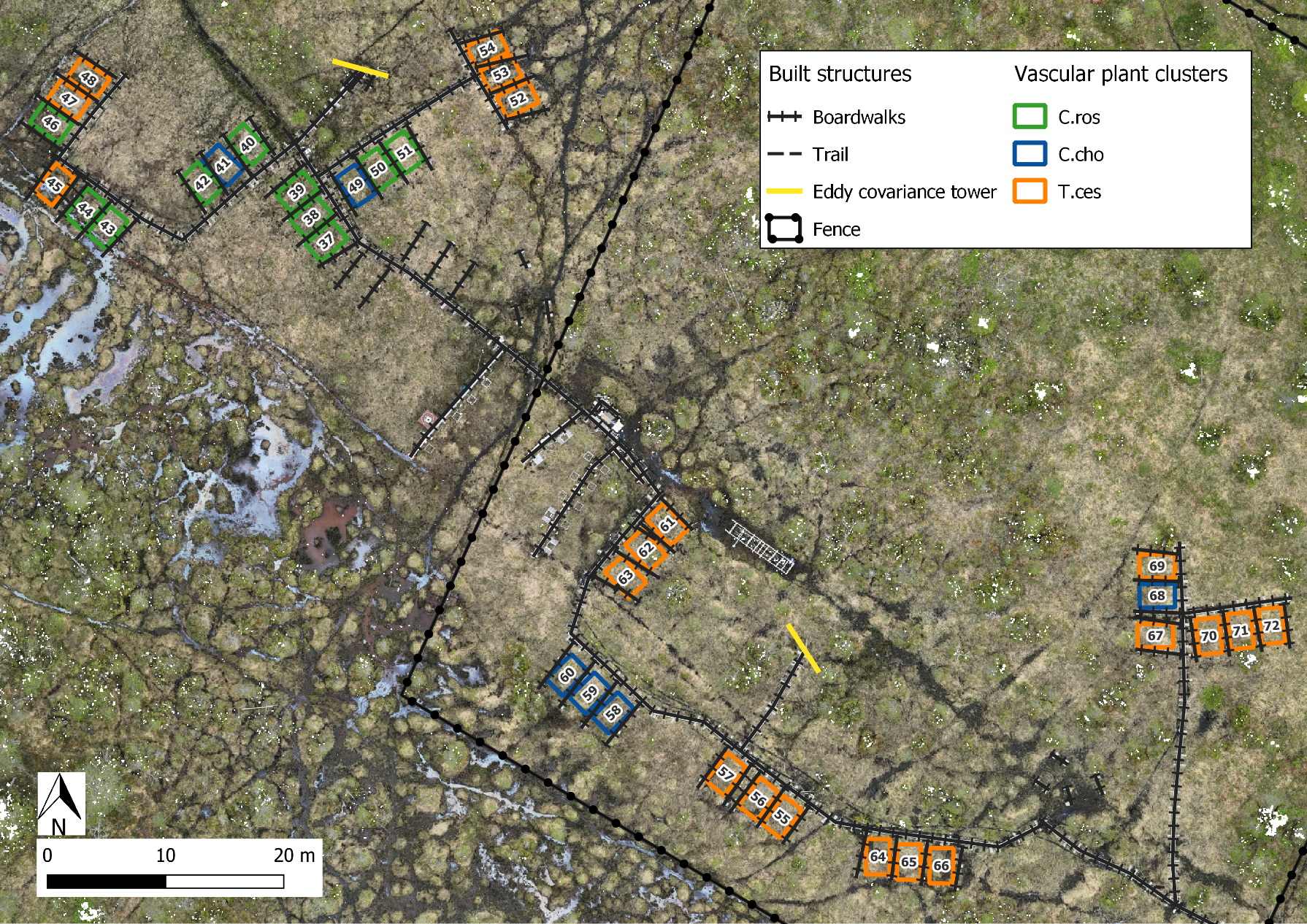 Distribution of 
plant community types 
across the study site
Strongest indicator of the community:
C.ros = Carex rostrata
C.cho = Carex chordorrhiza
T.ces = Trichophorum cespitosum
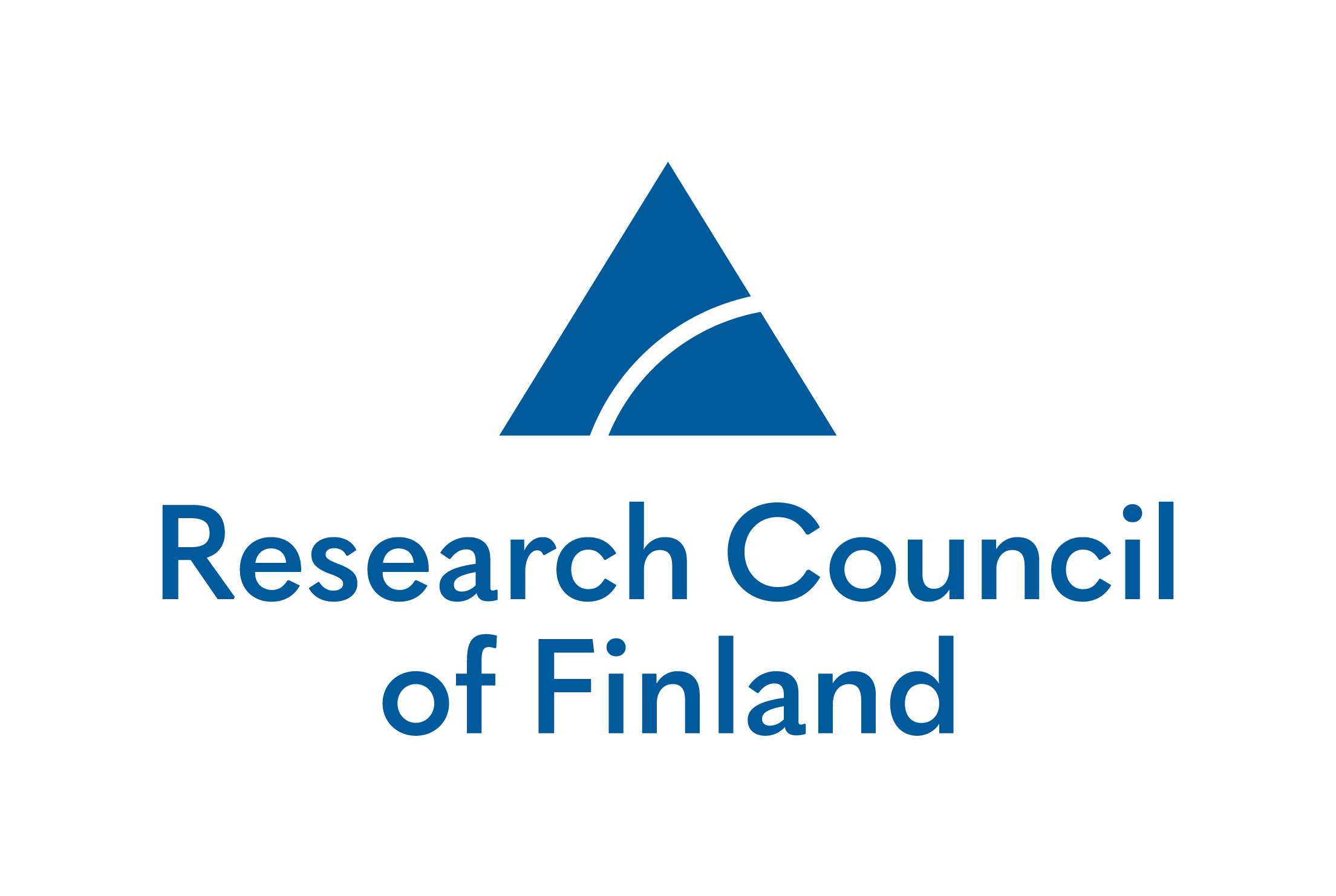 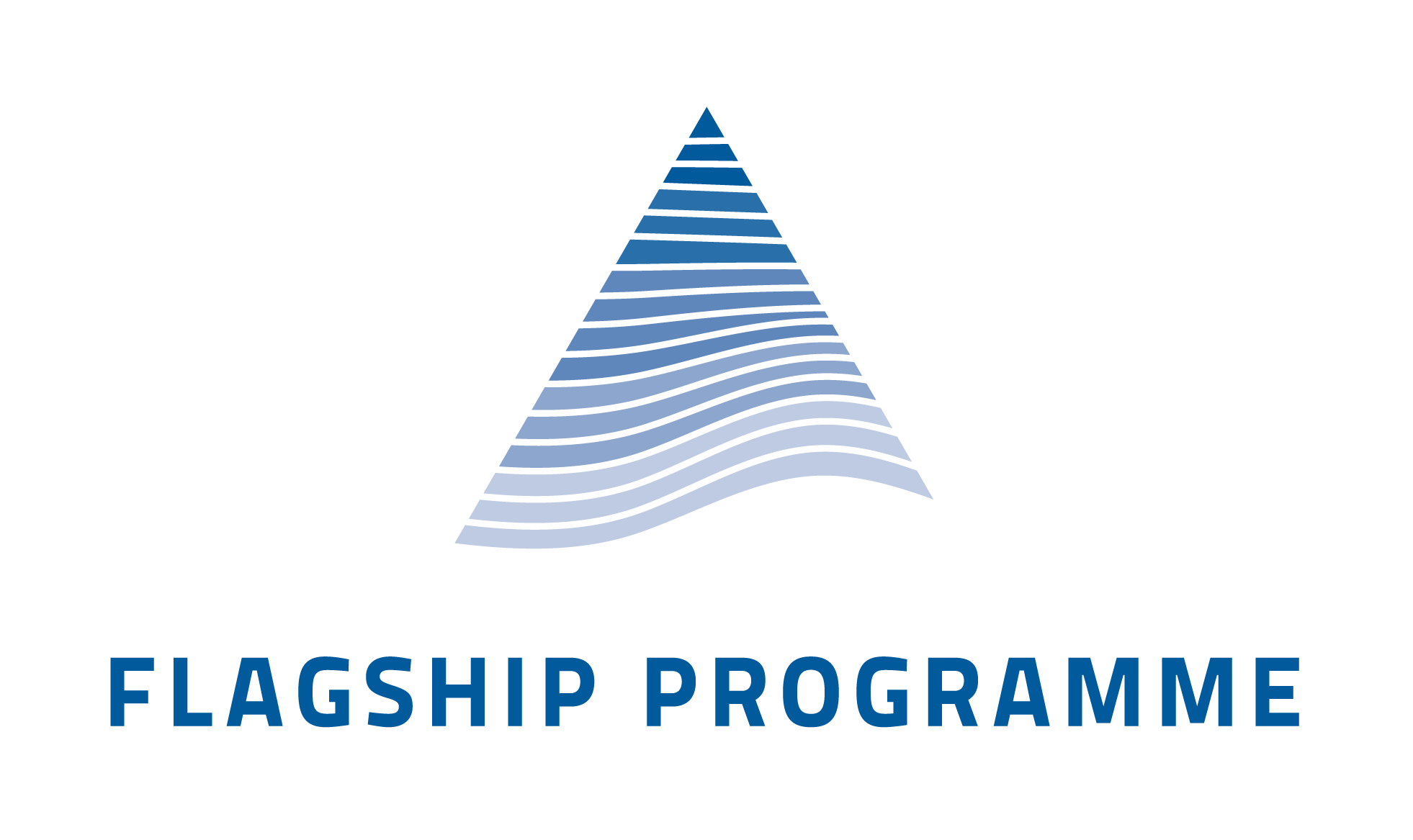 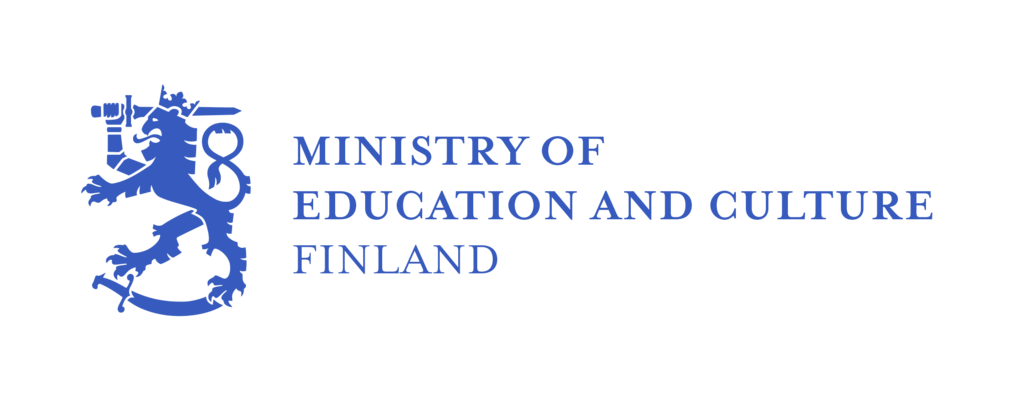 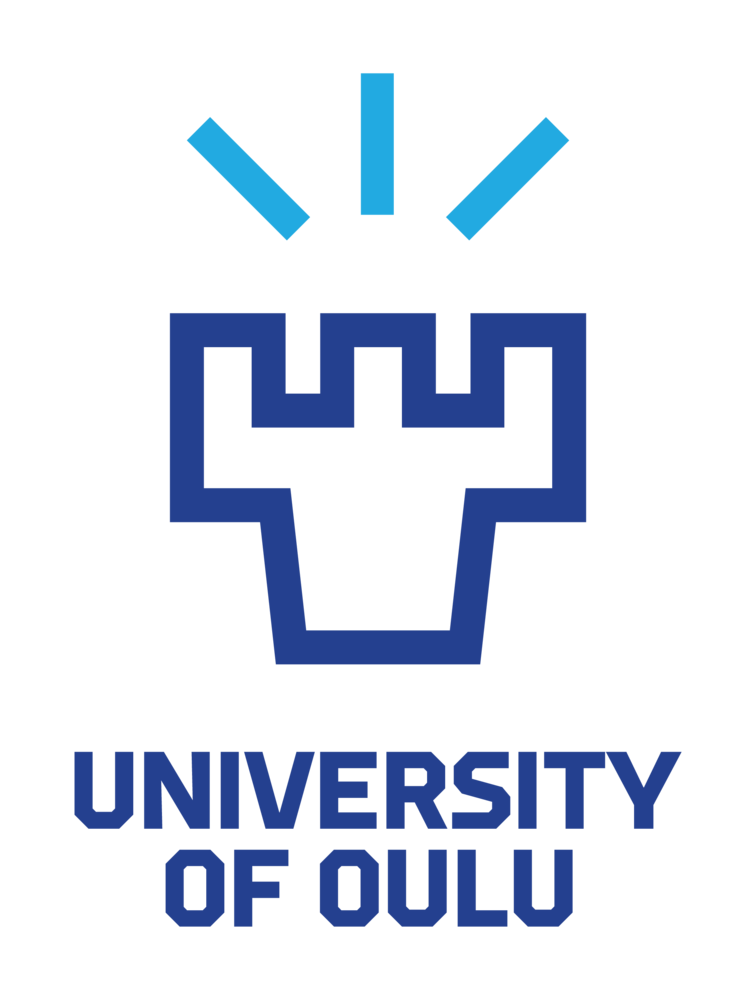 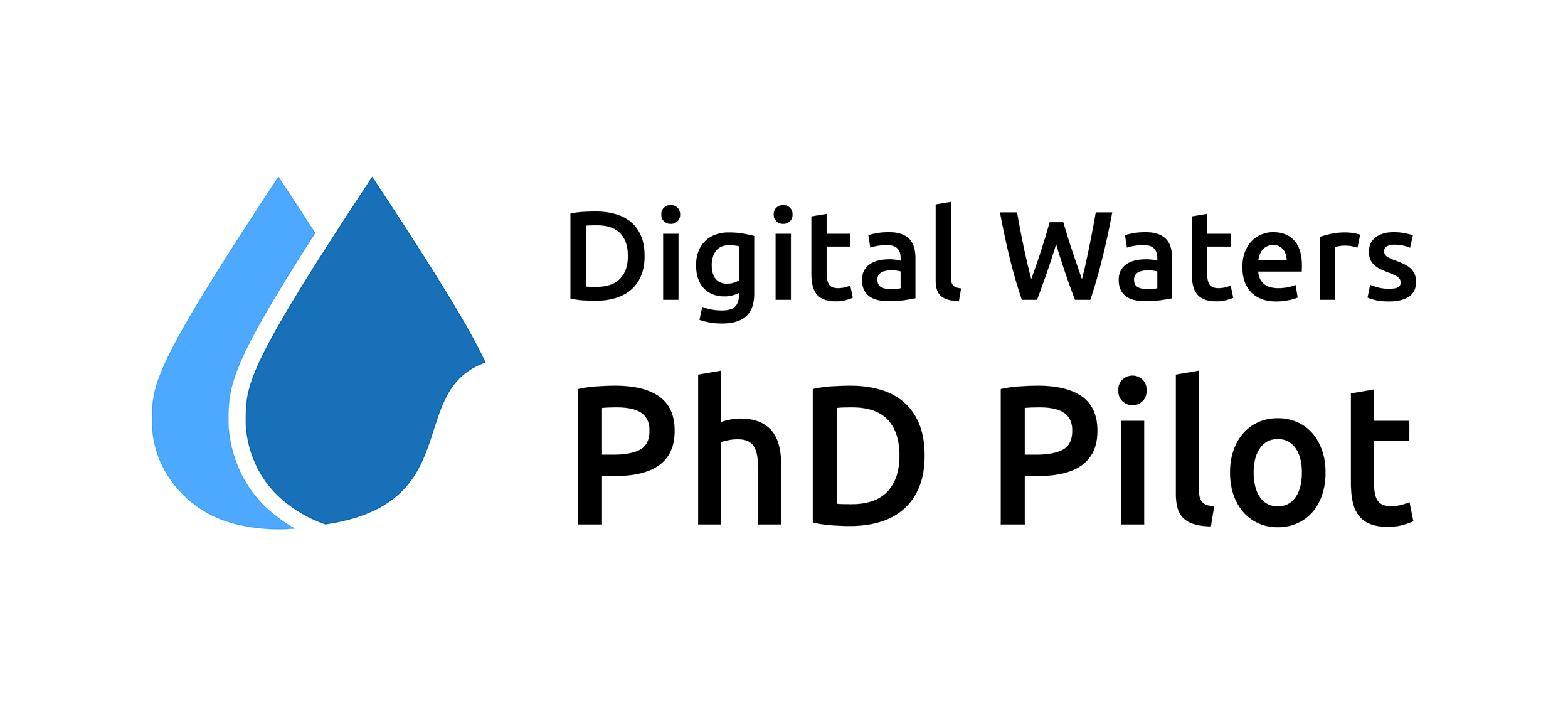 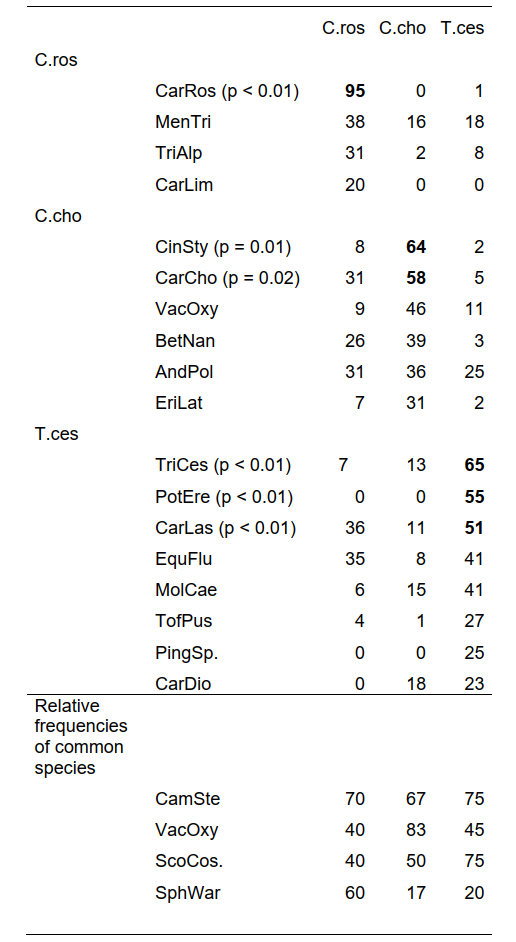 Community types connected mostly with different sedges
Indicator values of species in vascular plant communities
Only three species 
were common in 
all community types
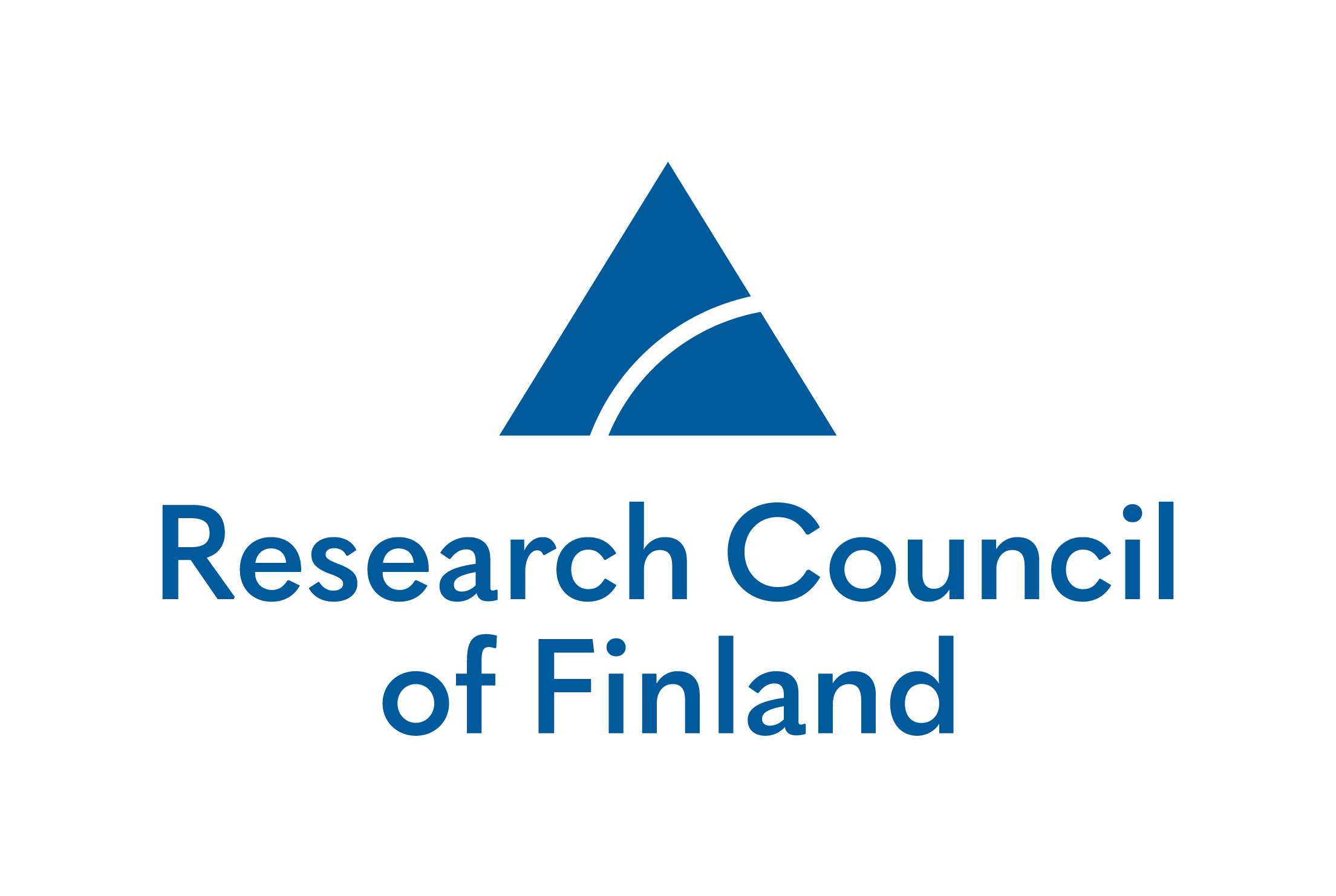 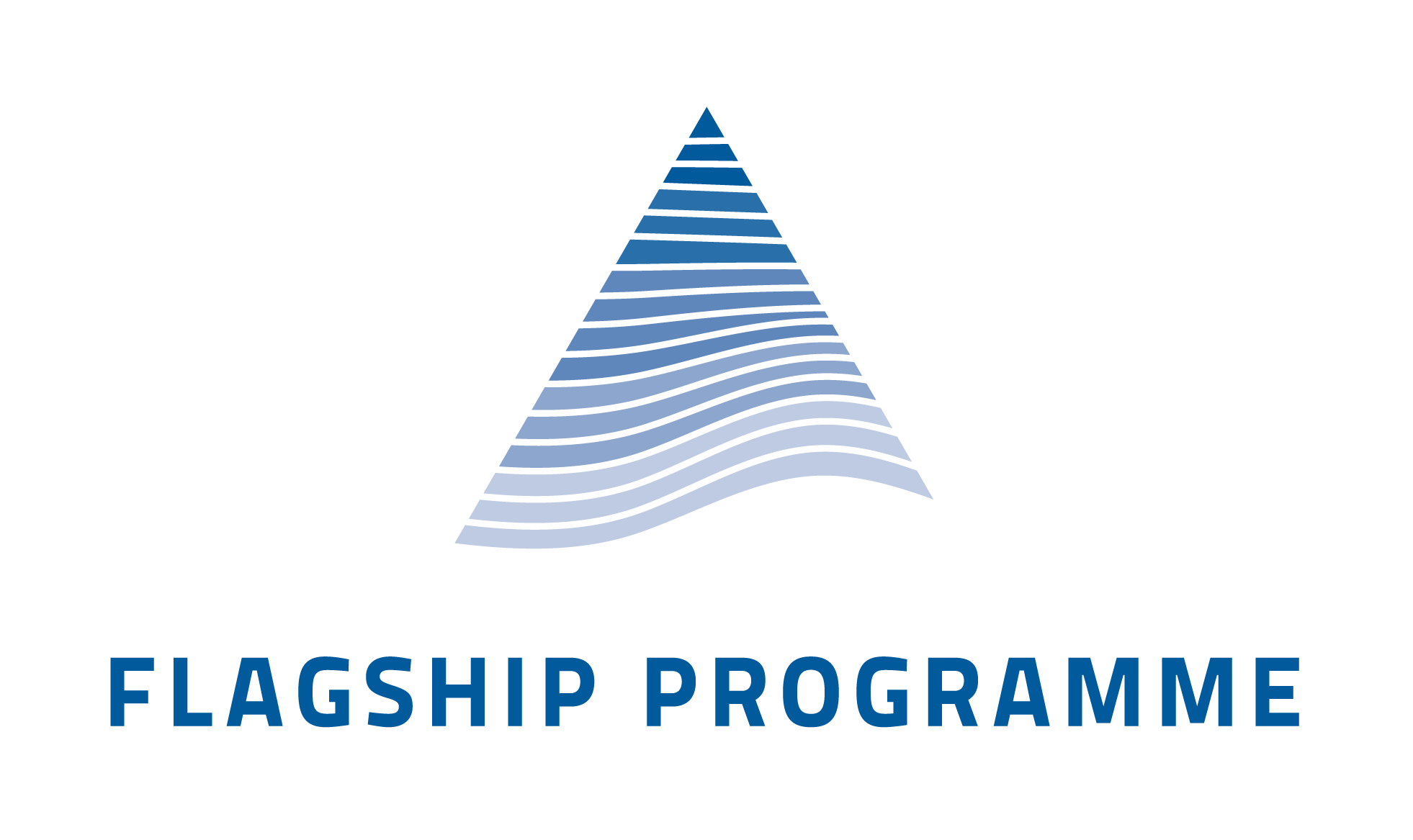 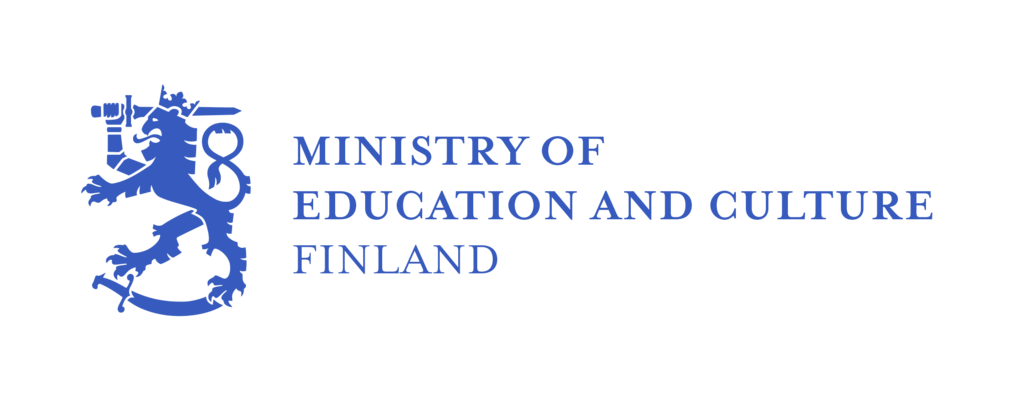 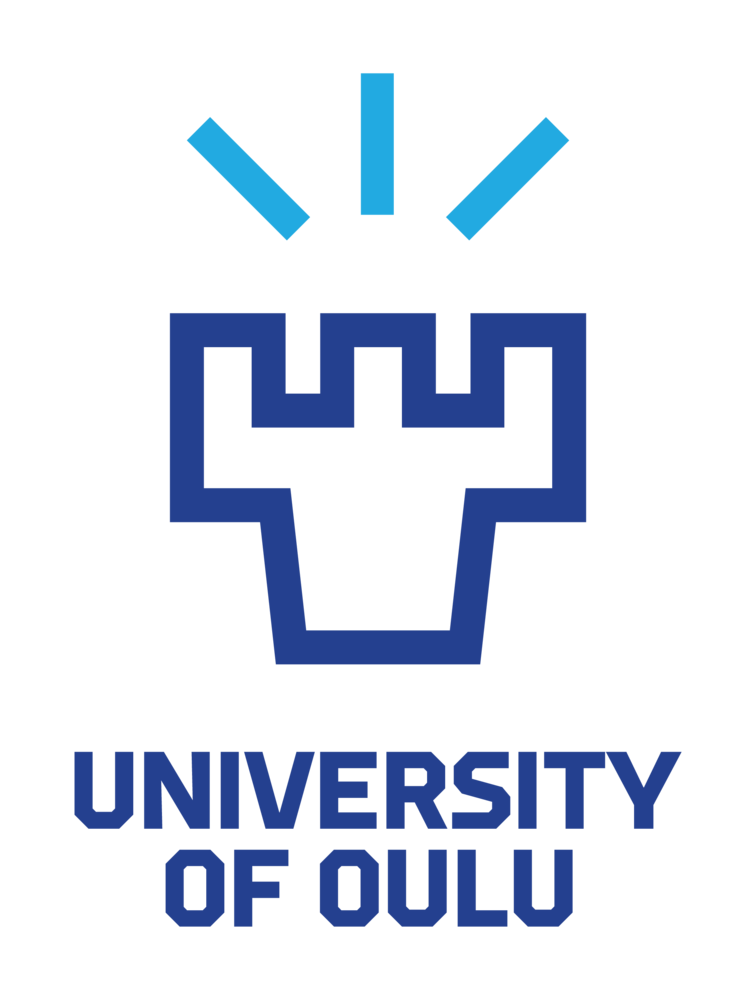 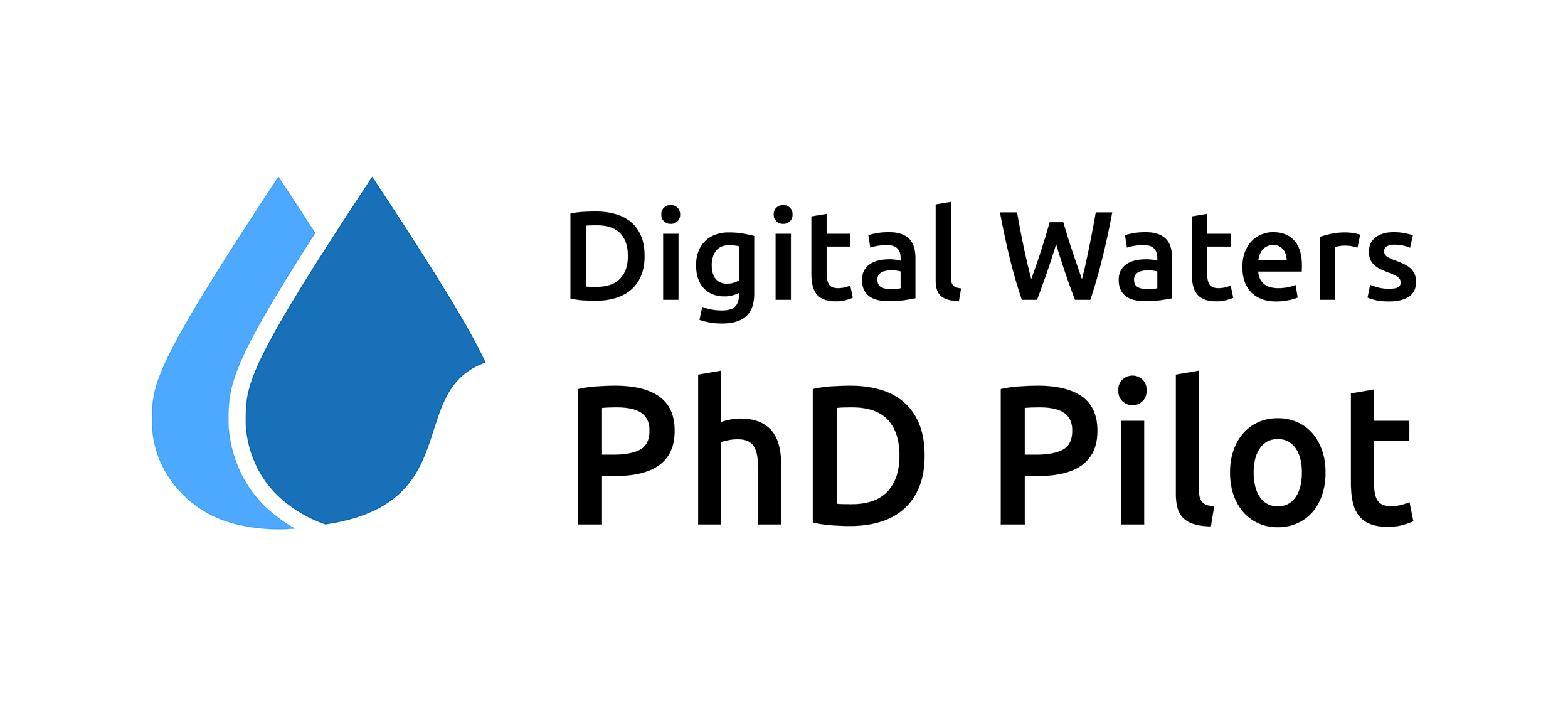 Canonical Correspondence Analysis
Vascular plant communities and
Snow-free CH4  r = -0.856
Year-round CH4  r = -0.866
Snow season CH4  r = -0.402
VP:BRYO biomass ratio  r = -0.730
Peat layer depth  r = -0.580
NO3+NO2  r = -0.453
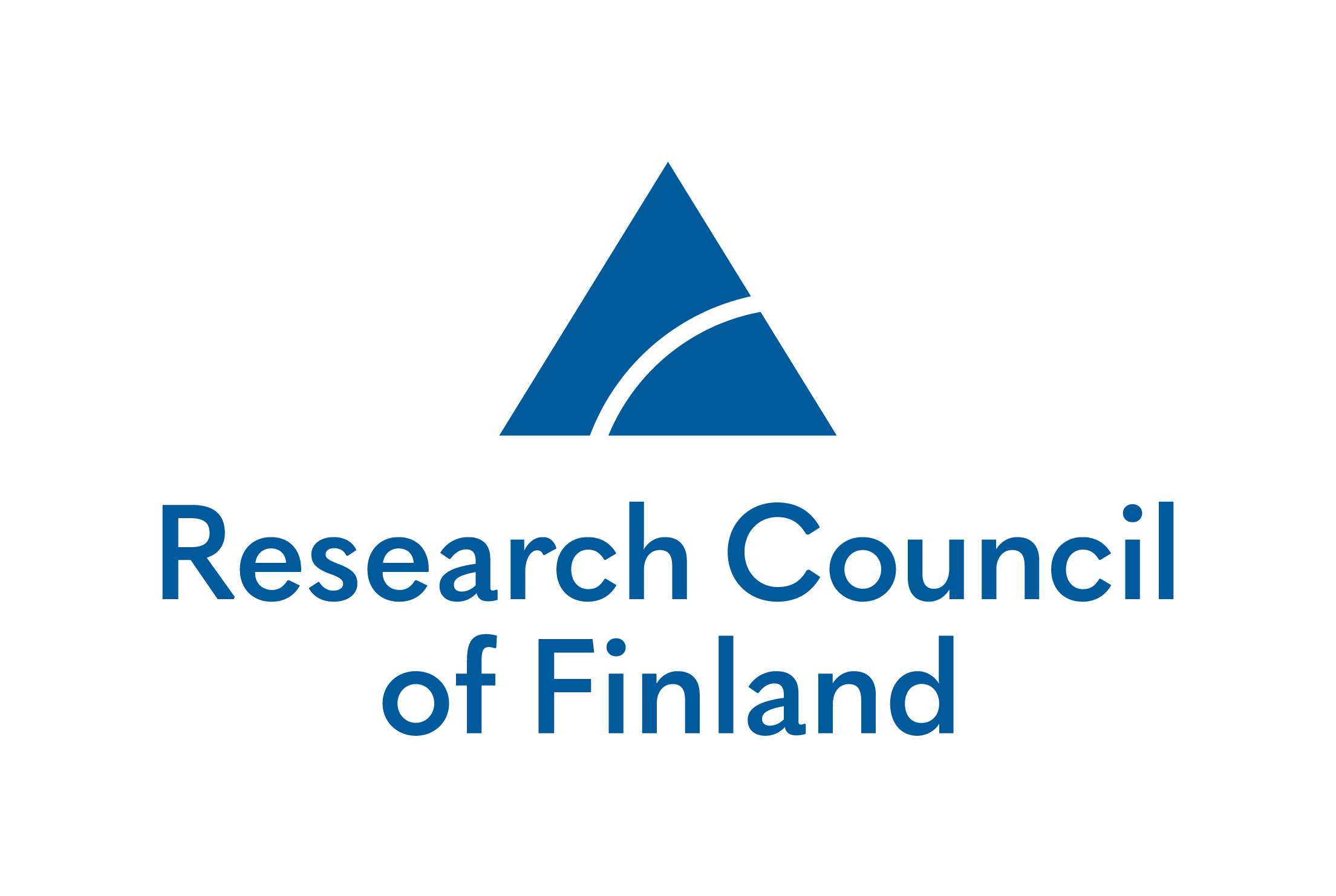 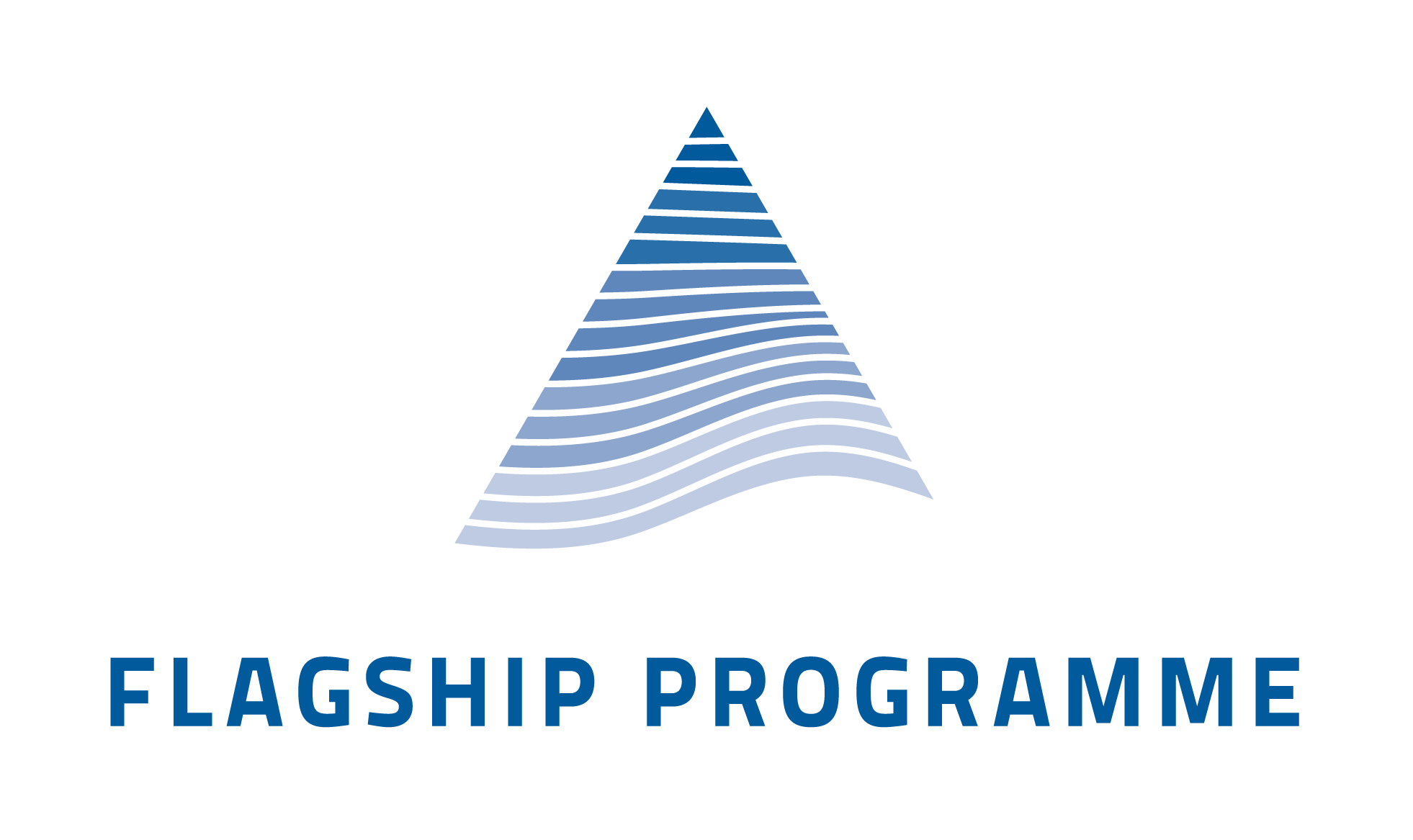 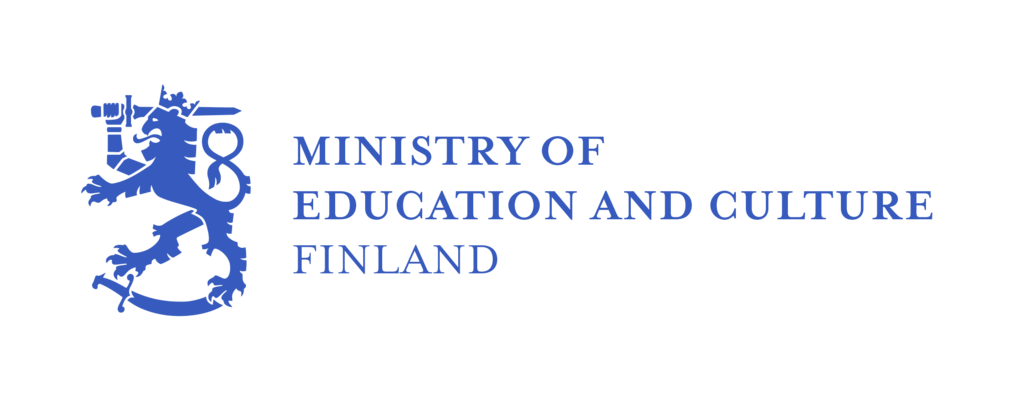 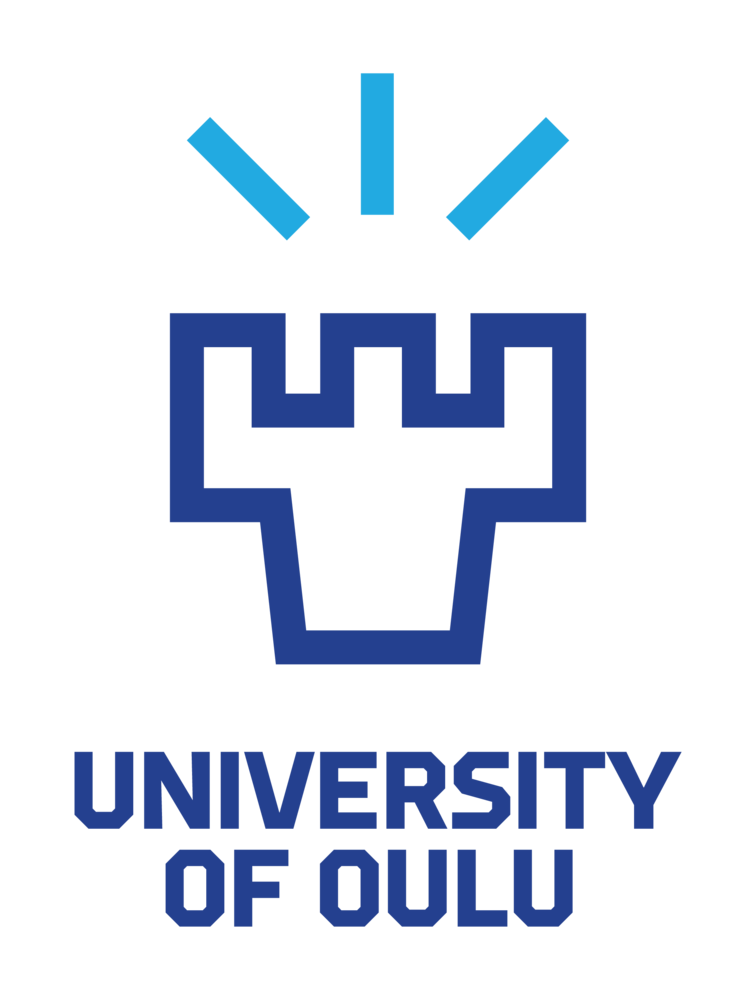 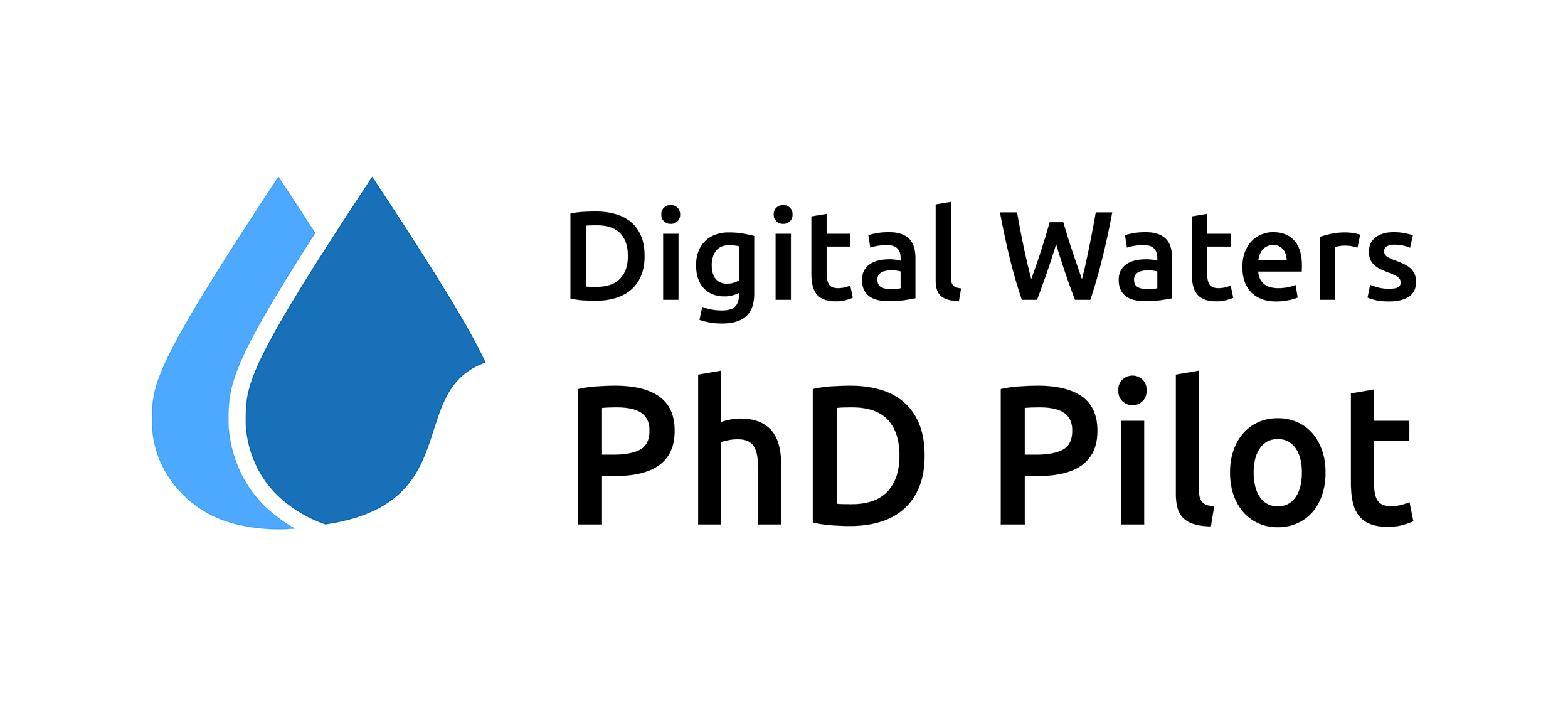 Correlations with methane
Significant relationships of snow-free season CH4 flux and environmental variables.

Curves fitted with LOESS regression.
r = 0.60
r = 0.54
r = 0.57
r = -0.38
r = 0.34
r = 0.45
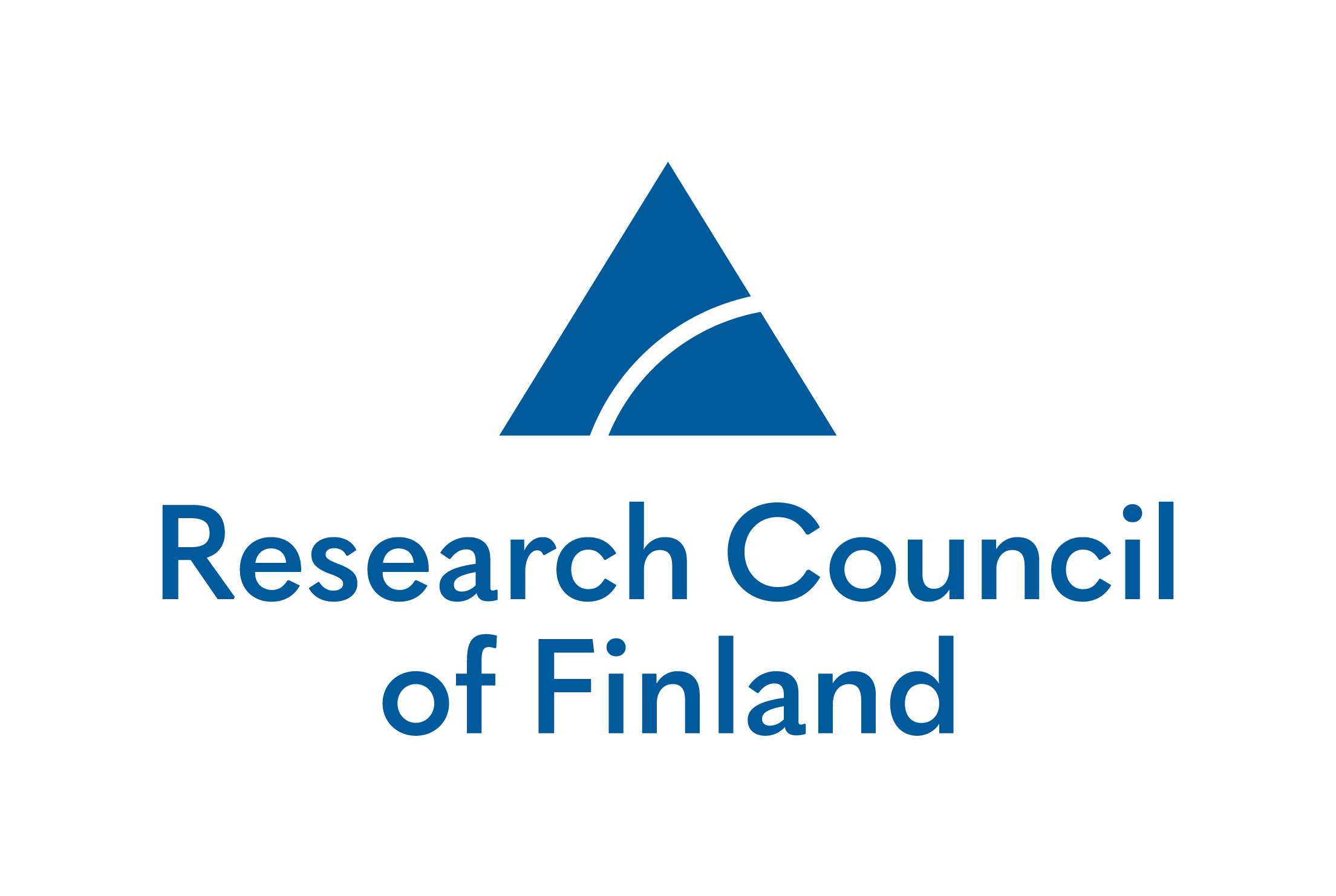 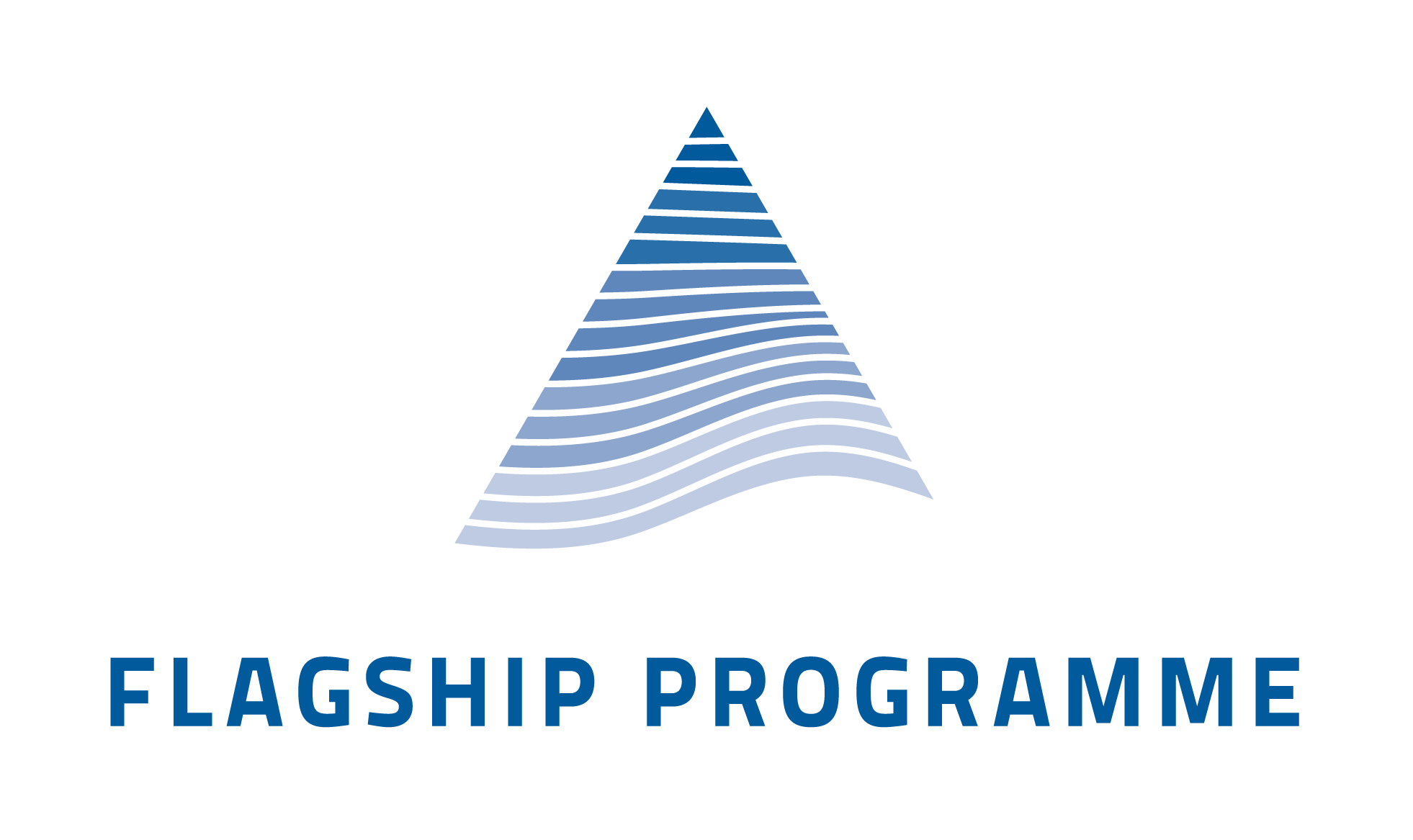 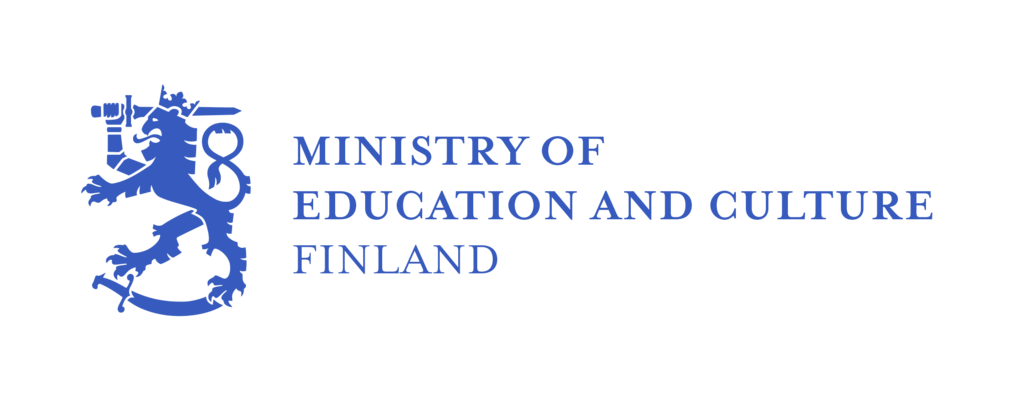 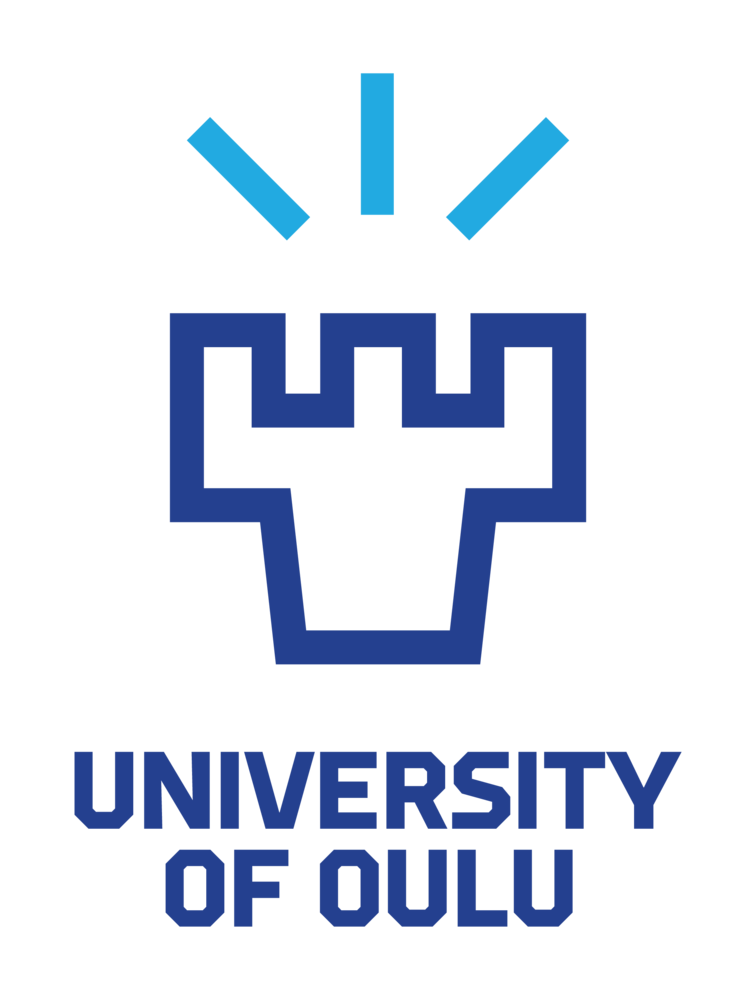 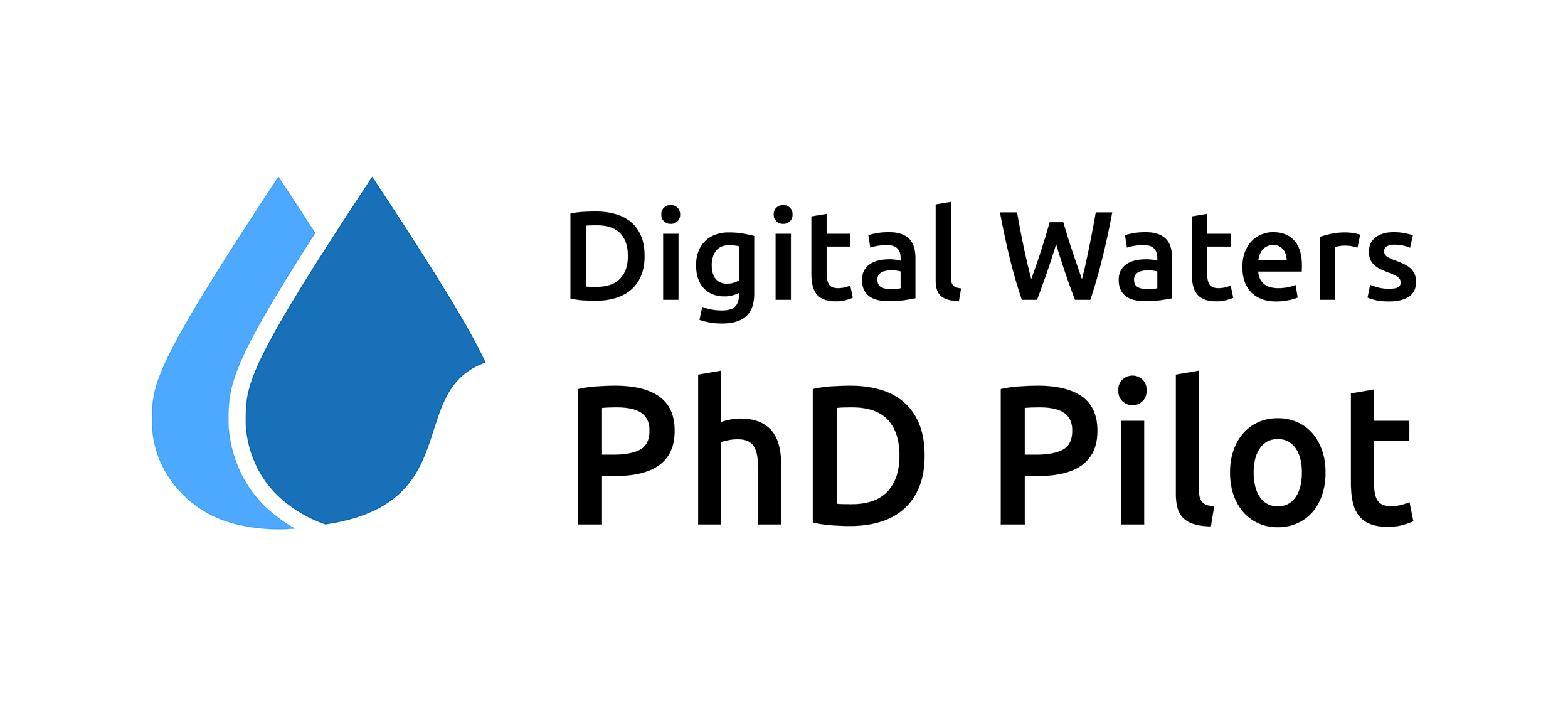 Non-significant correlations with methane
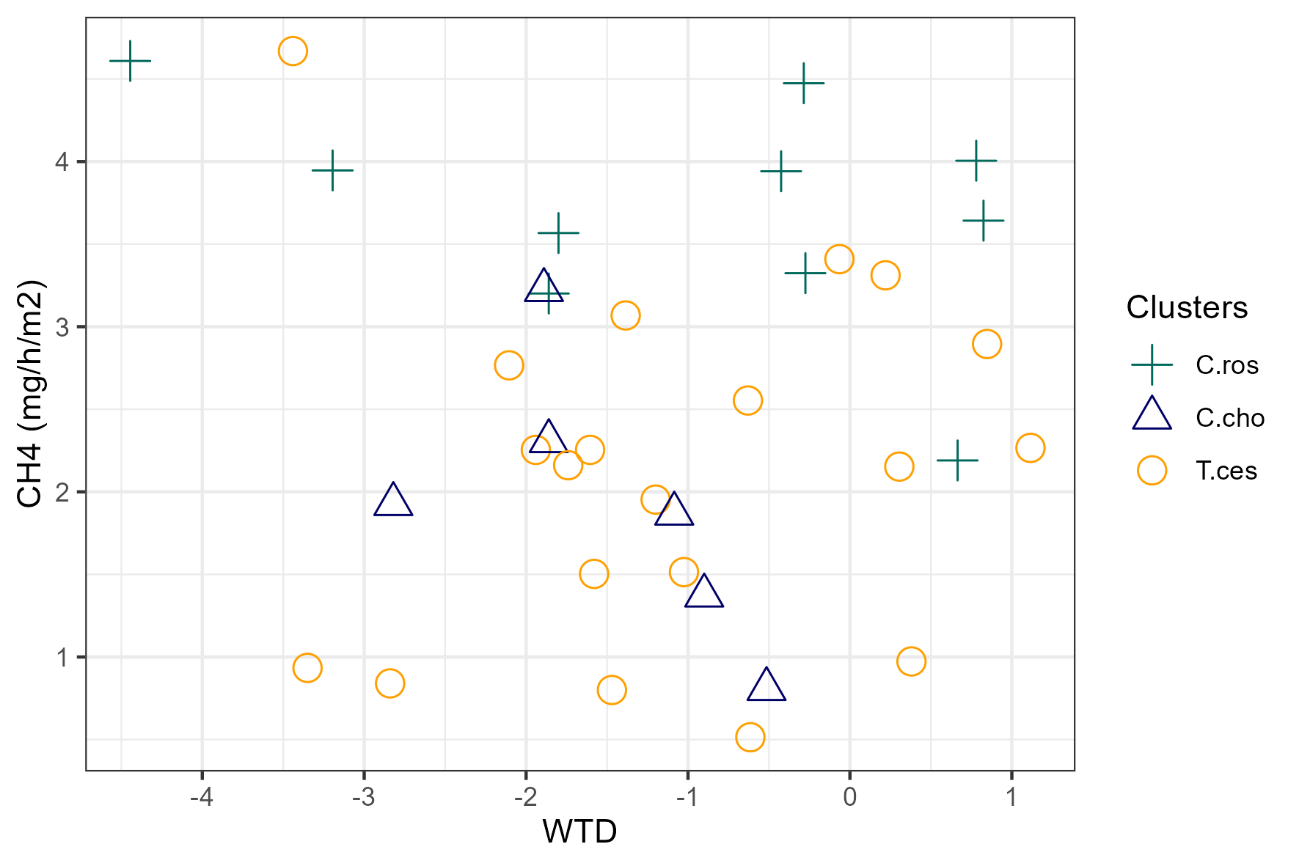 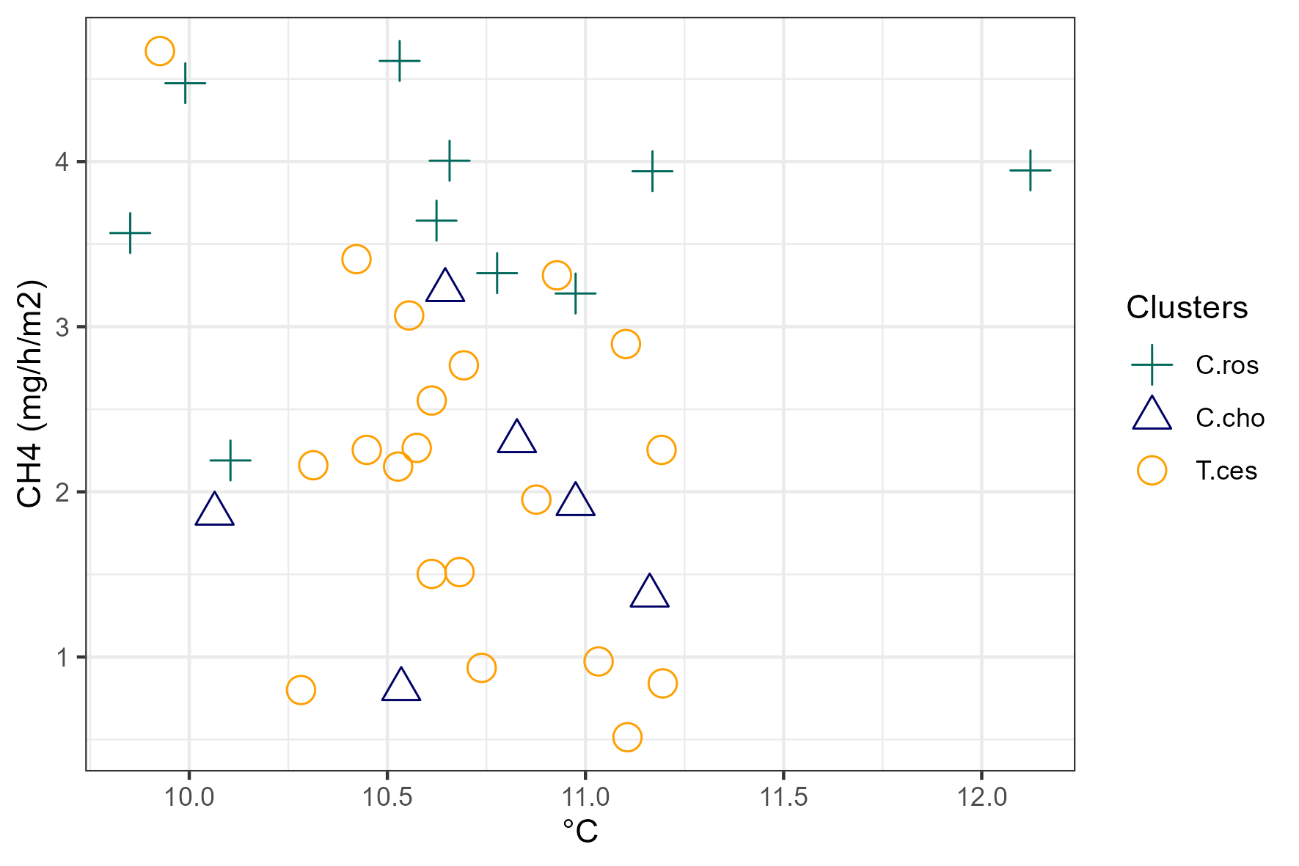 Water table depth r = -0.06
Soil temperature r = 0.06
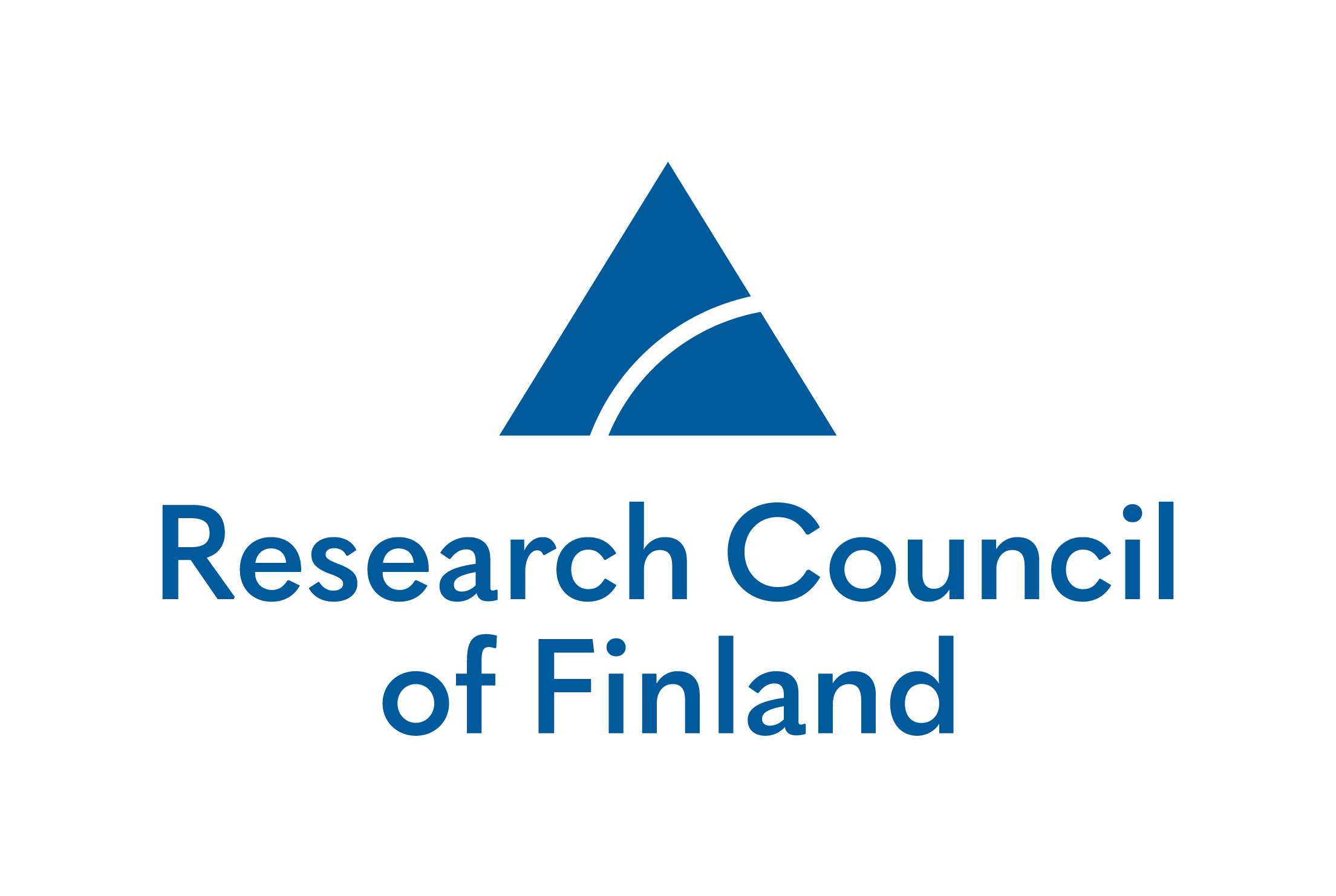 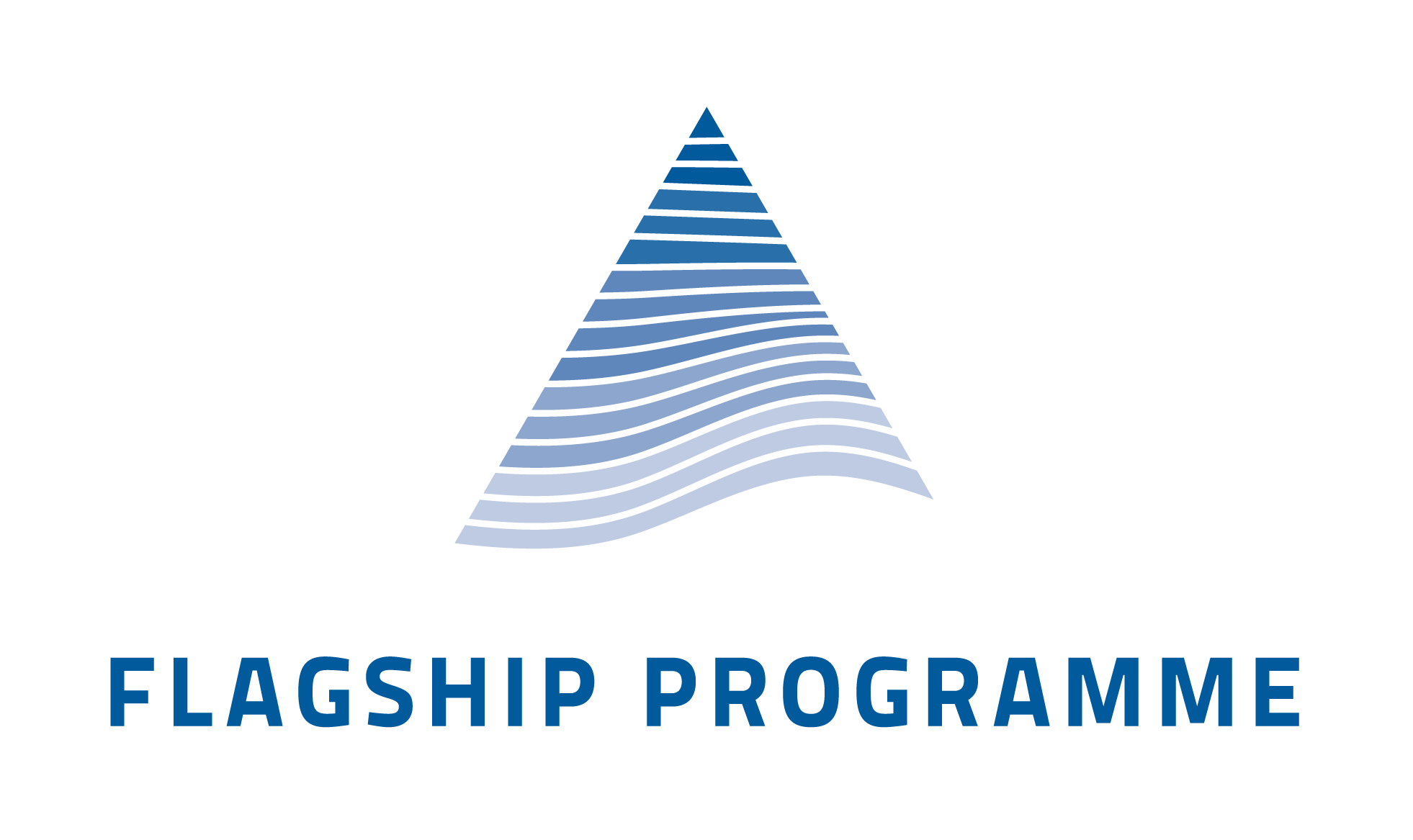 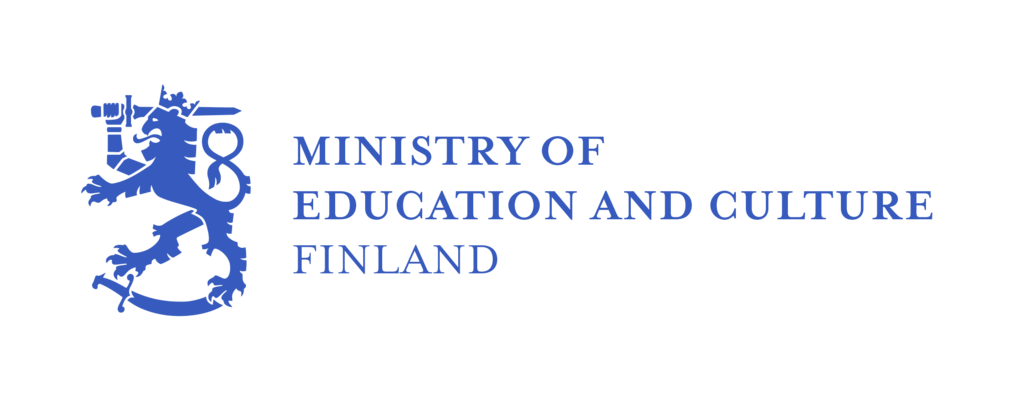 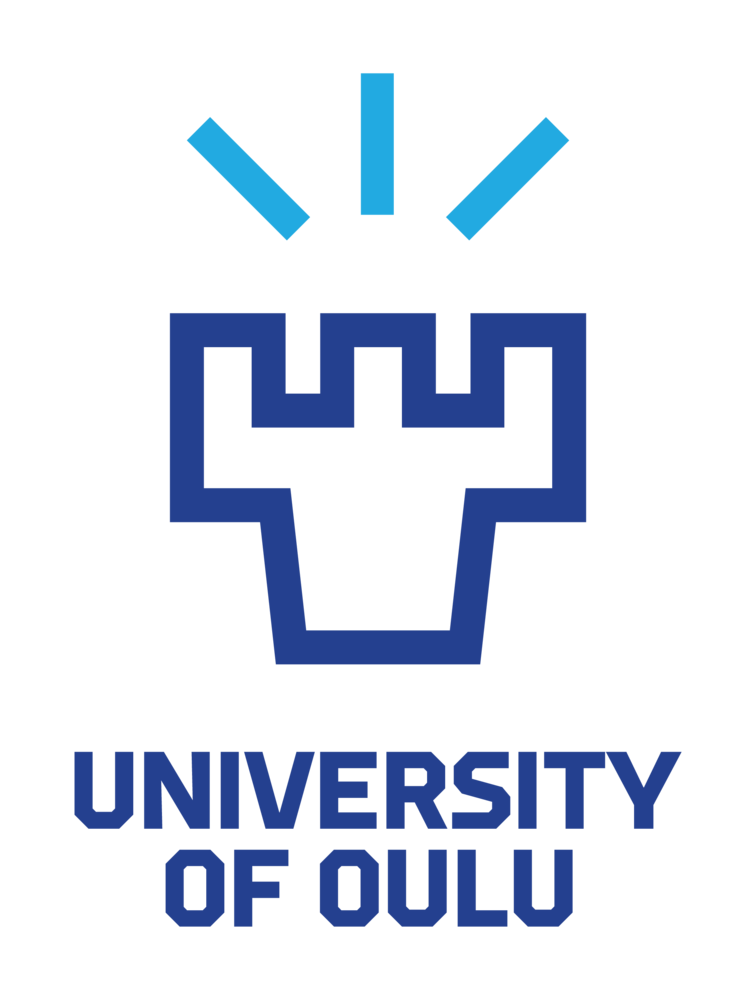 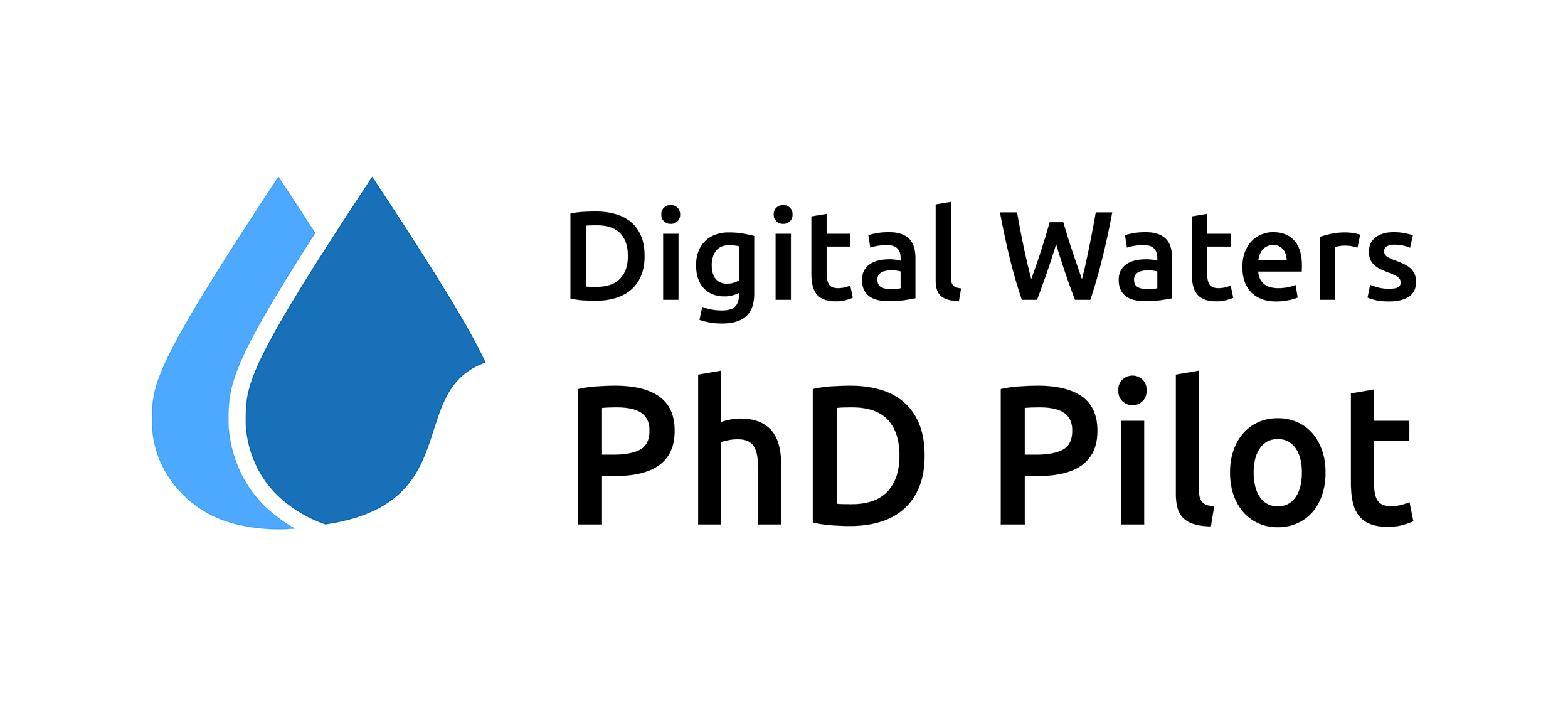 Correlation matrix
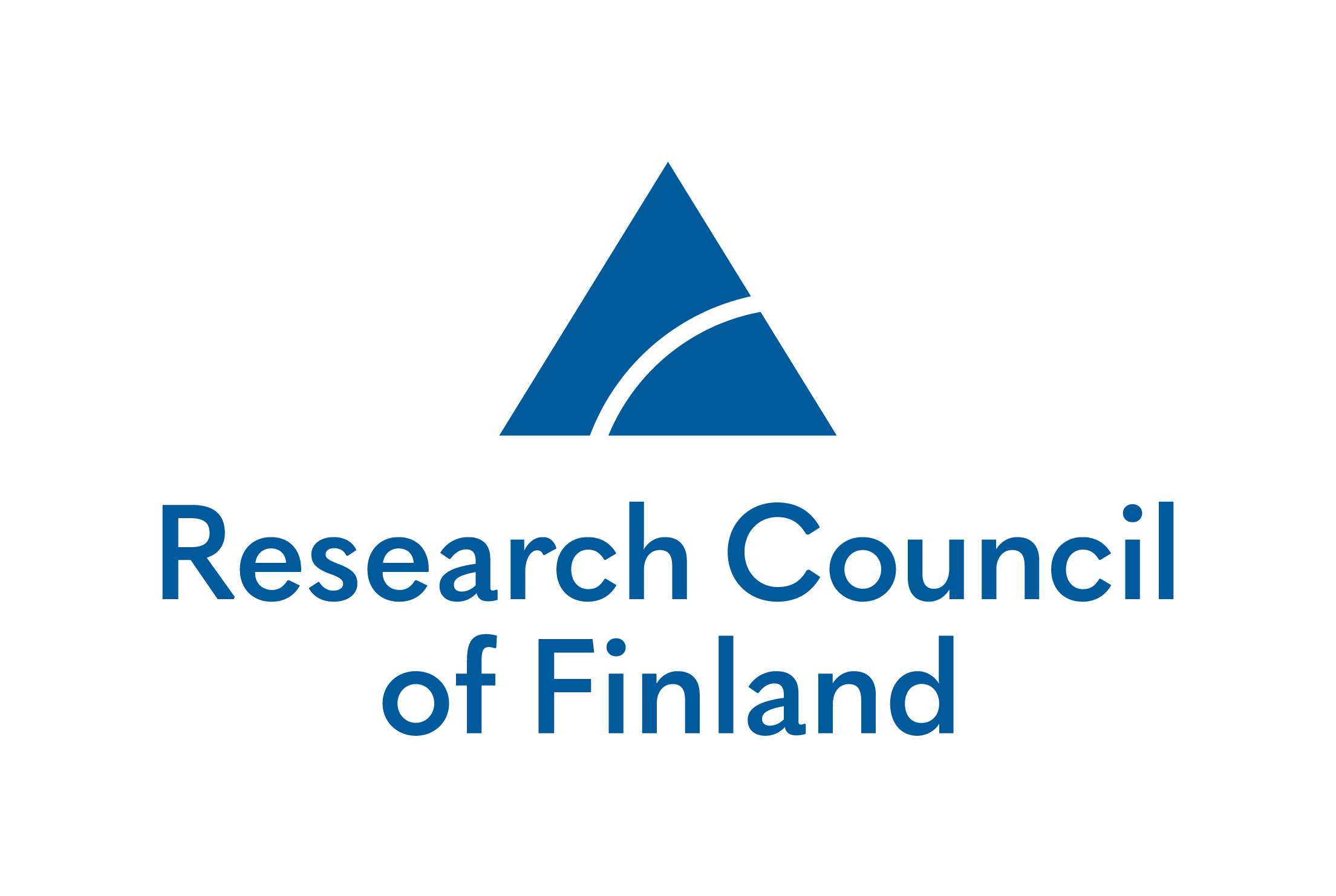 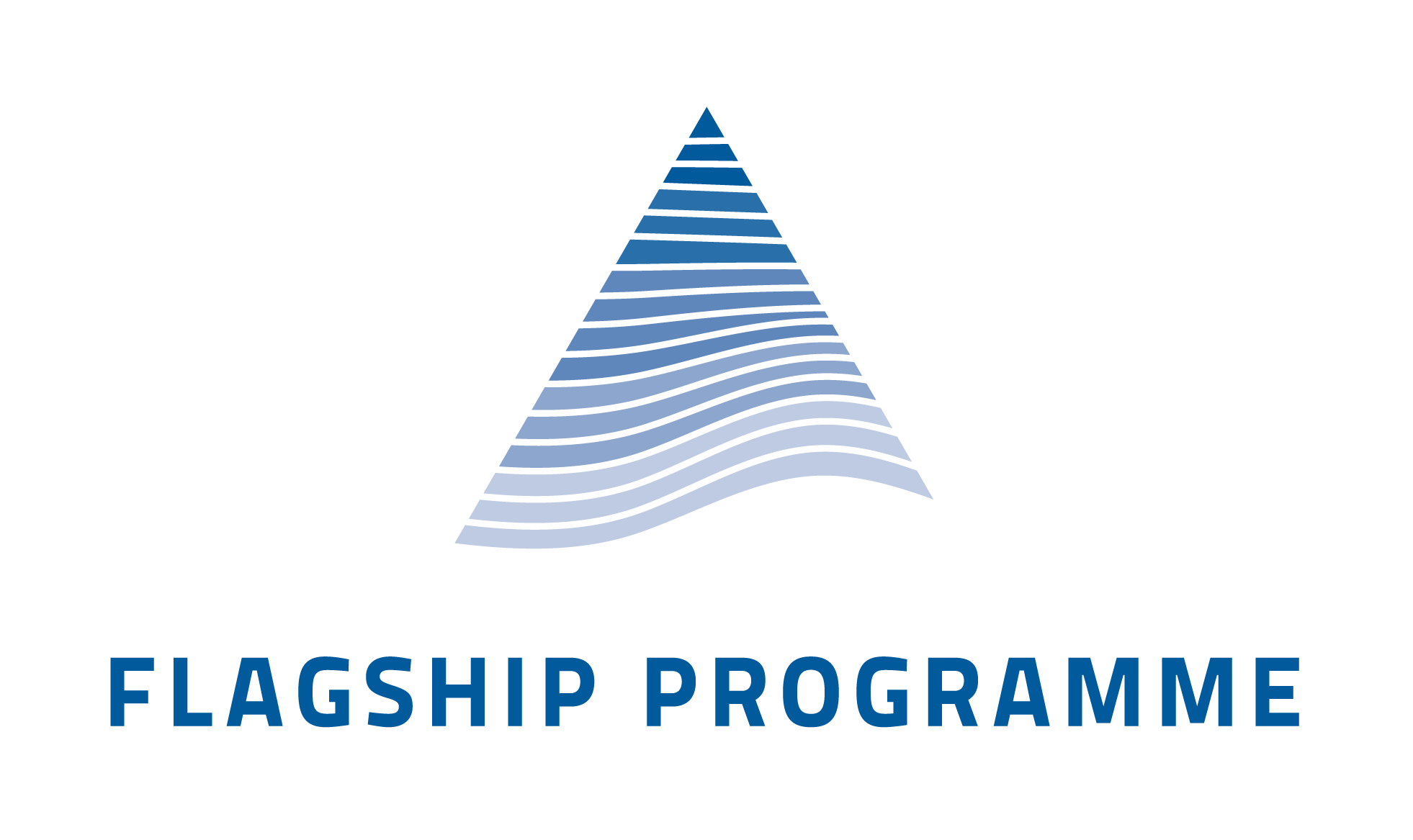 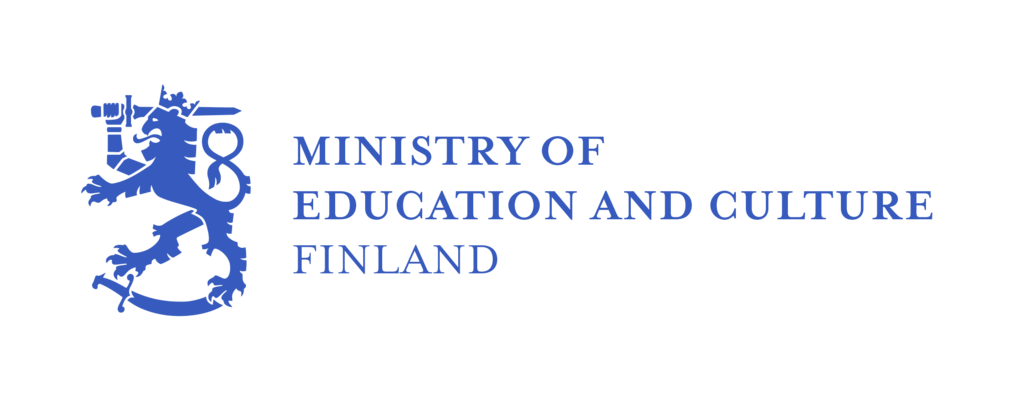 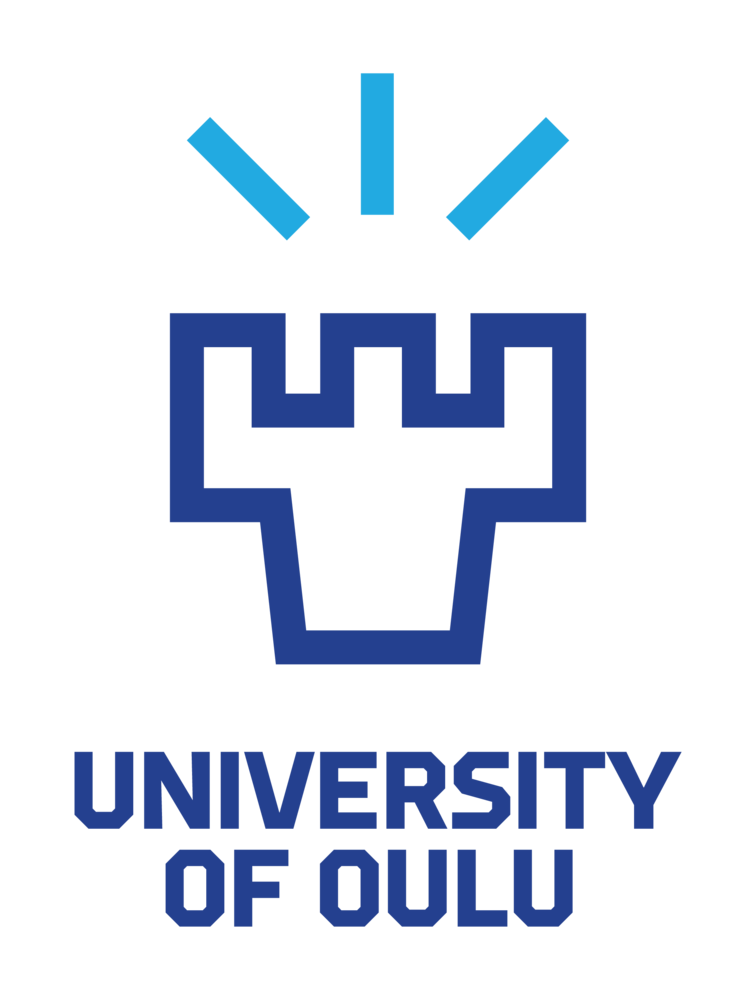 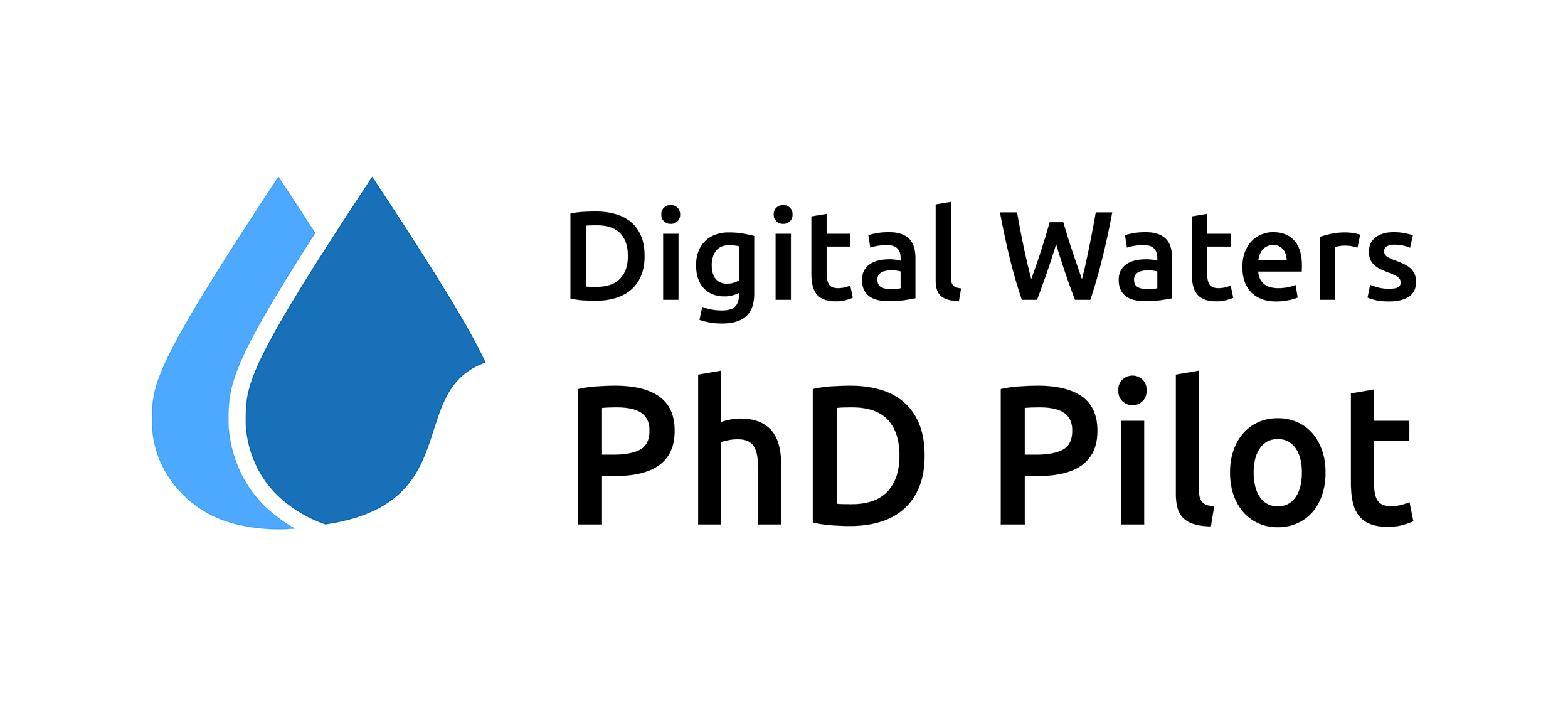 Contact
PREPRINT
Eeva Järvi-Laturi
Doctoral researcher - Peatland ecology
Hydrology and Water Quality Research Group, University of Oulu
Email: eeva.jarvi-laturi@oulu.fi
Järvi-Laturi, E., Tahvanainen, T., Koskinen, E., López-Blanco, E., Lämsä, J., Marttila, H., Mastepanov, M., Paavola, R., Väisänen, M., and Christensen, T. R.: Plant community composition controls spatial variation in year-round methane fluxes in a boreal rich fen, EGUsphere [preprint], https://doi.org/10.5194/egusphere-2025-217, 2025.
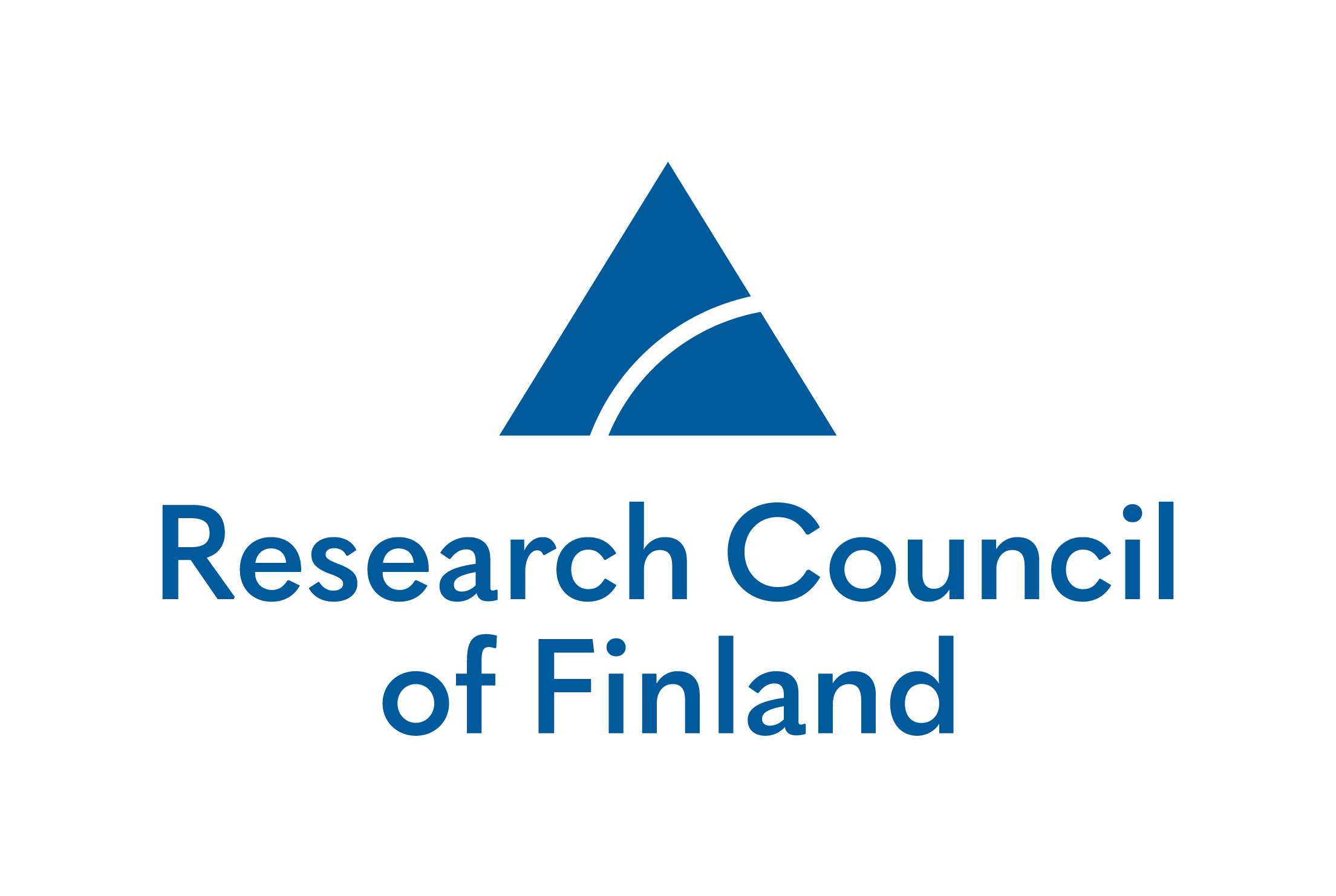 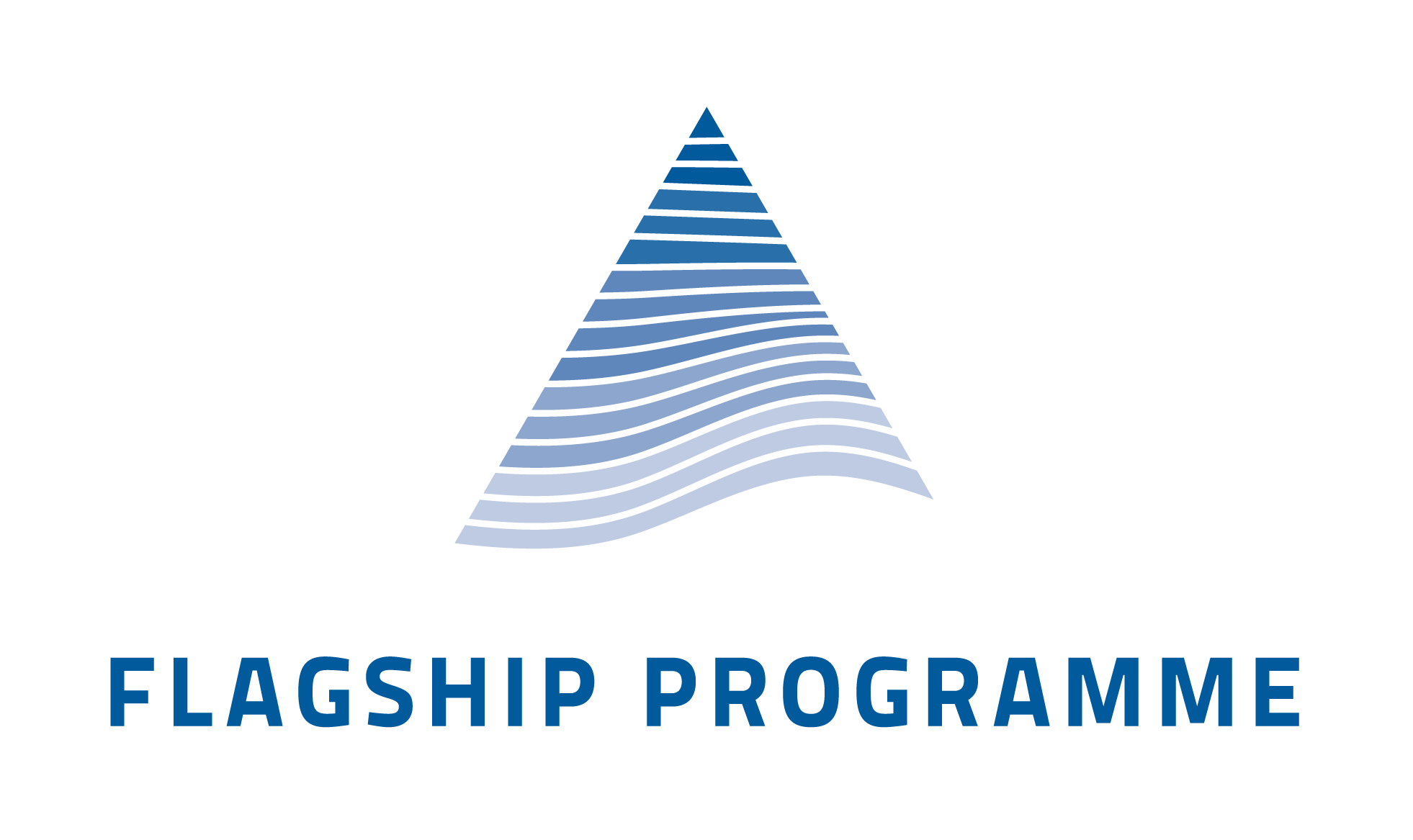 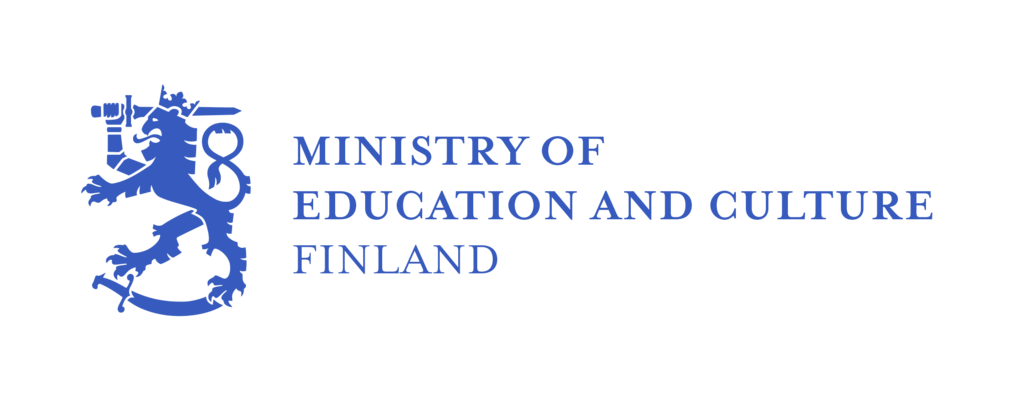 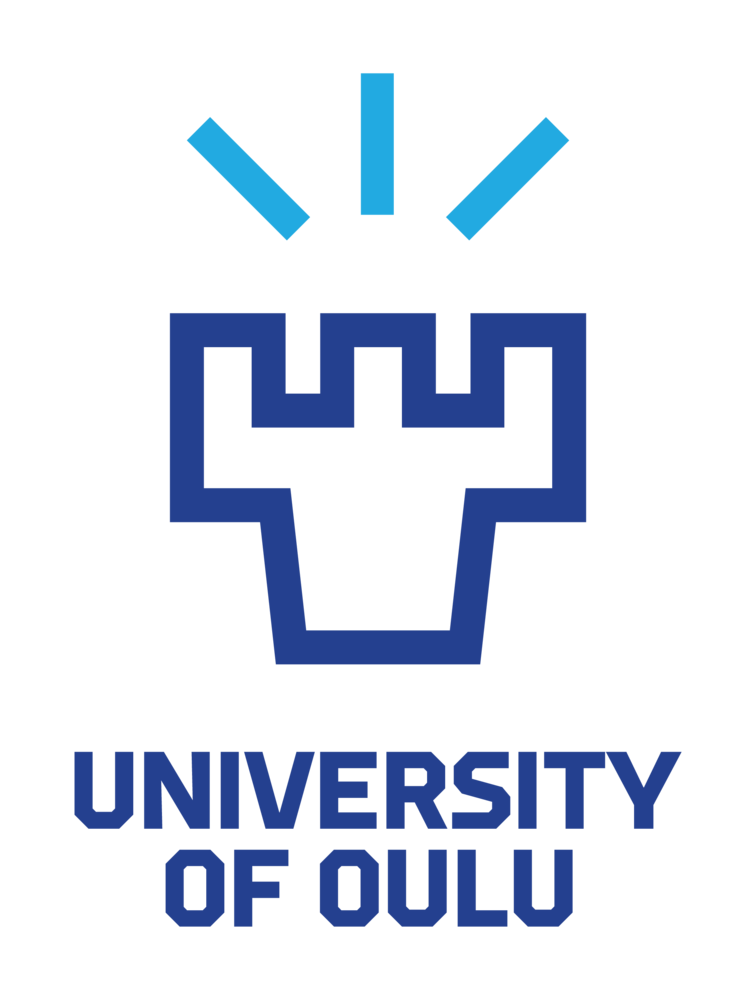 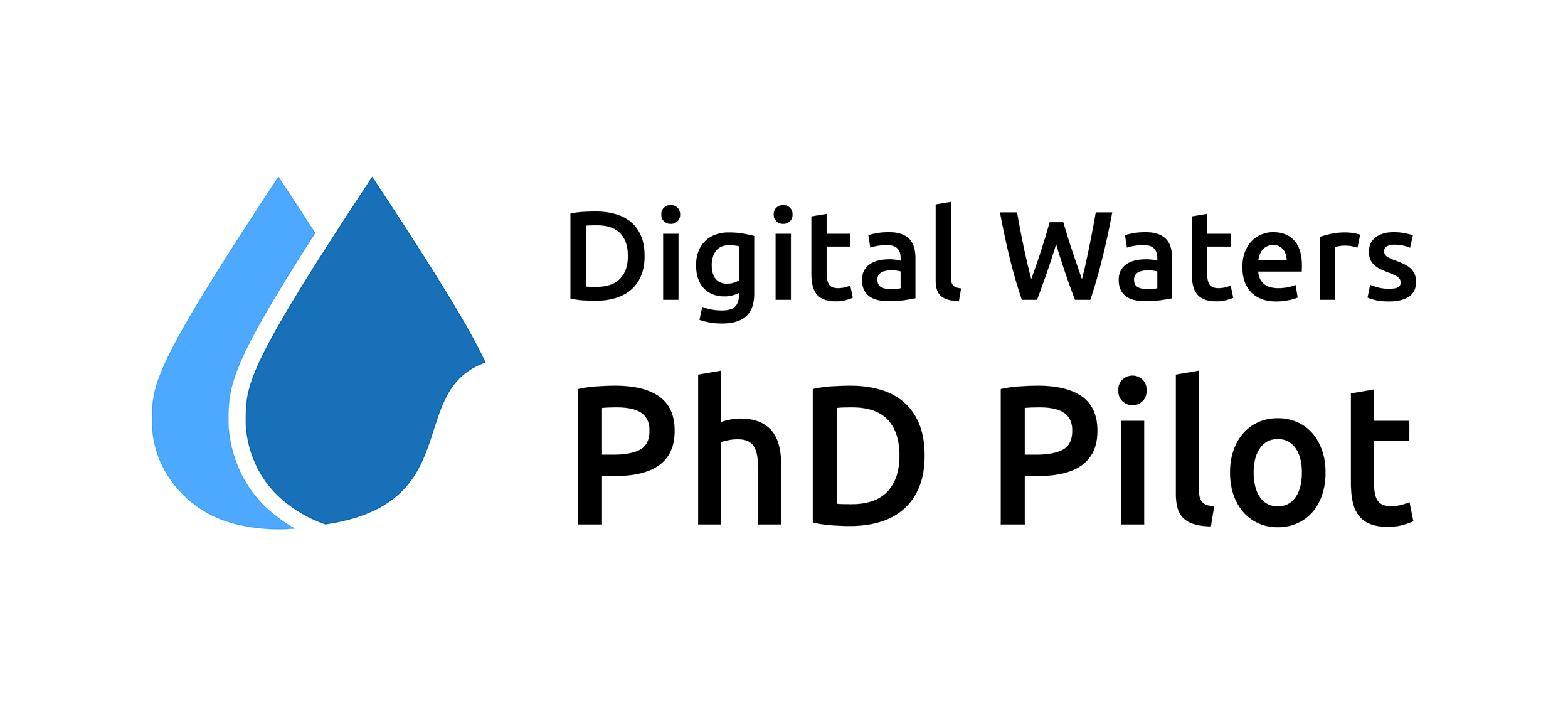